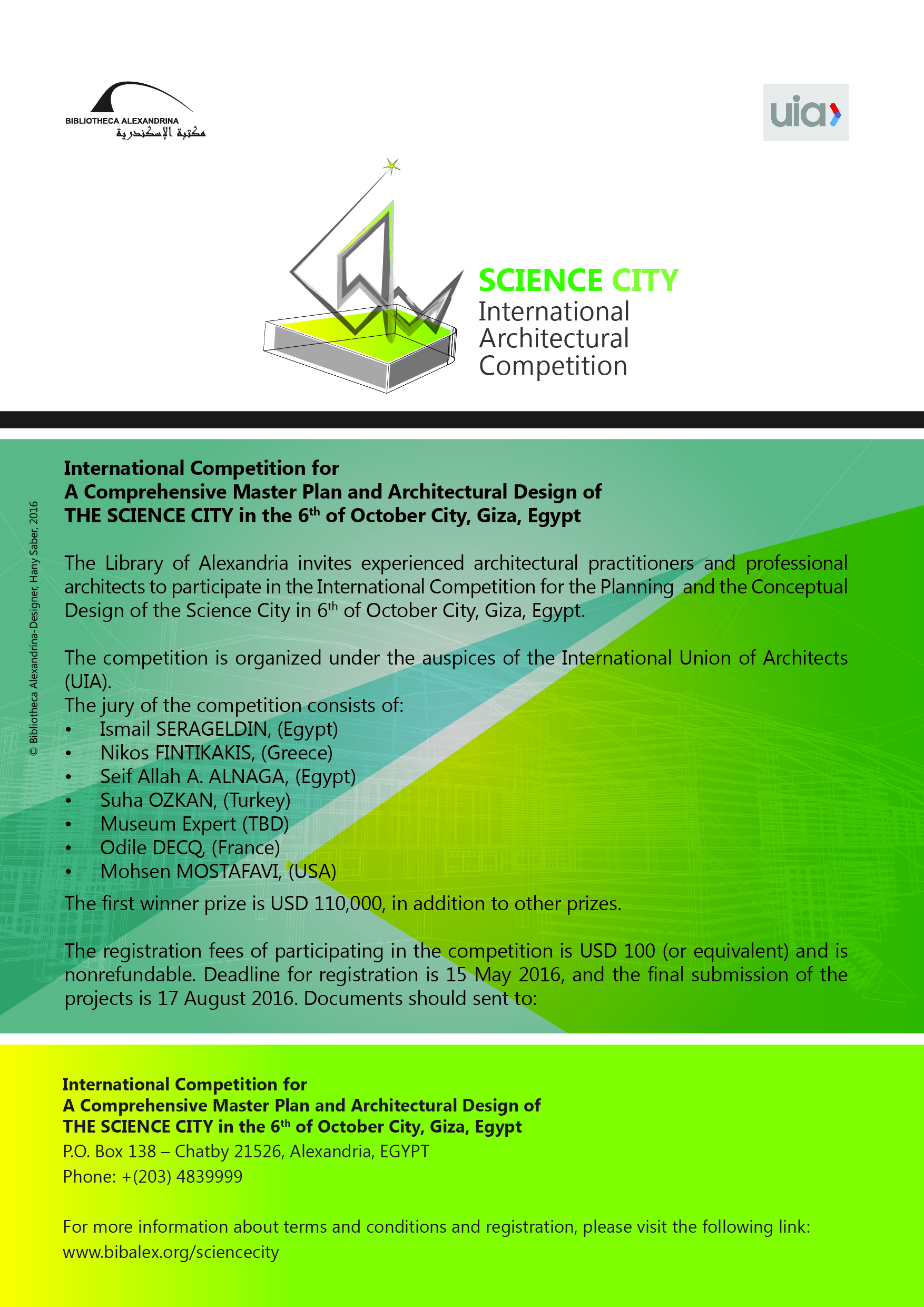 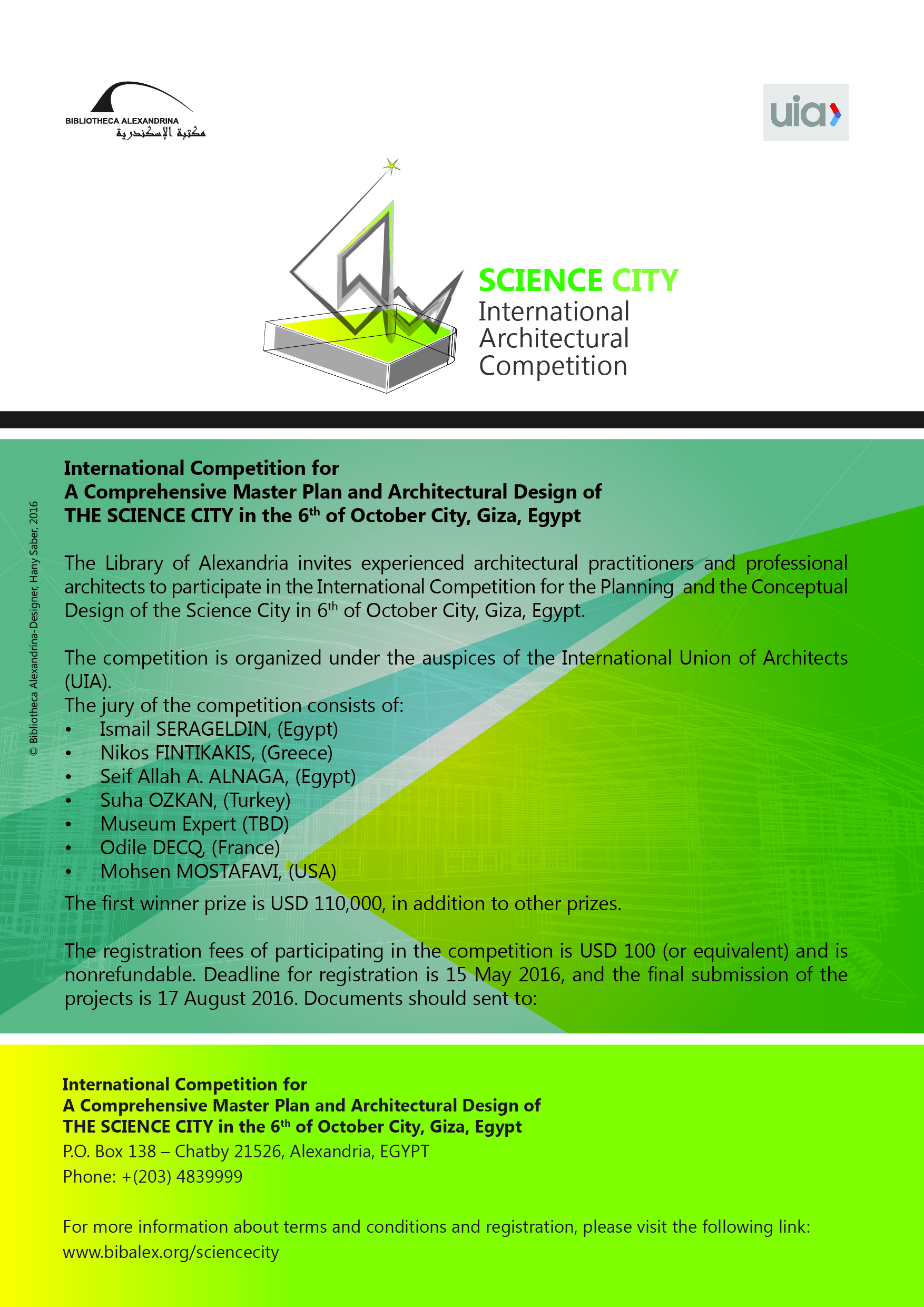 The Library of Alexandria
29 August 2016
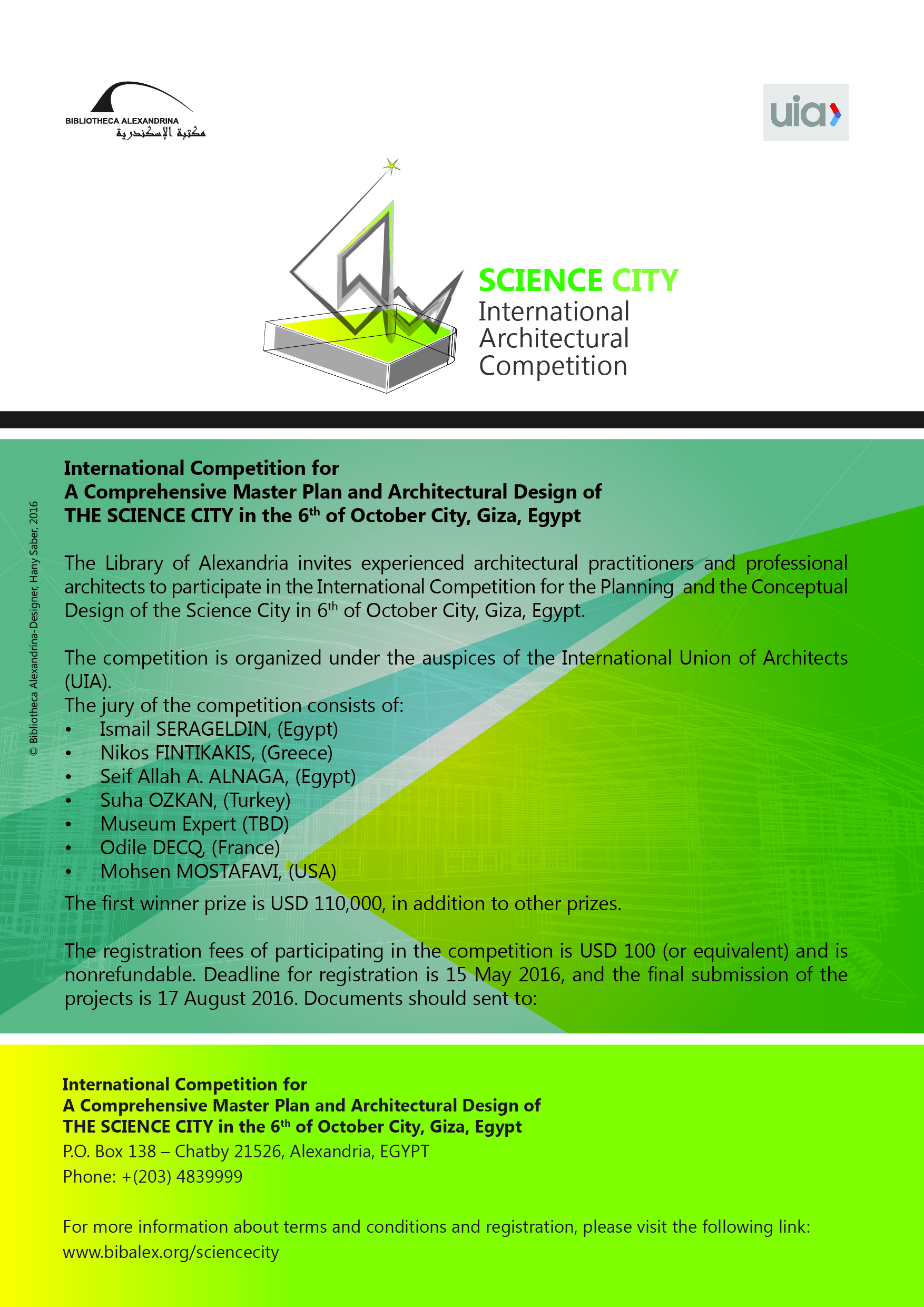 THE JURY
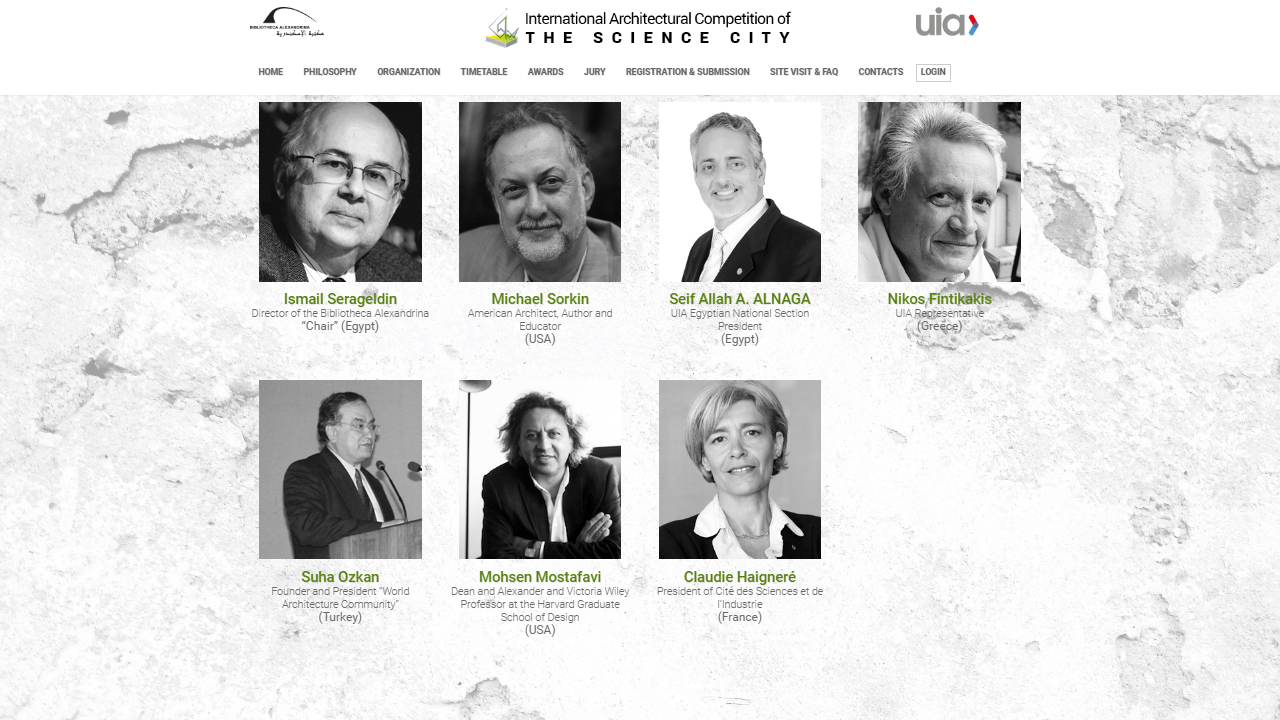 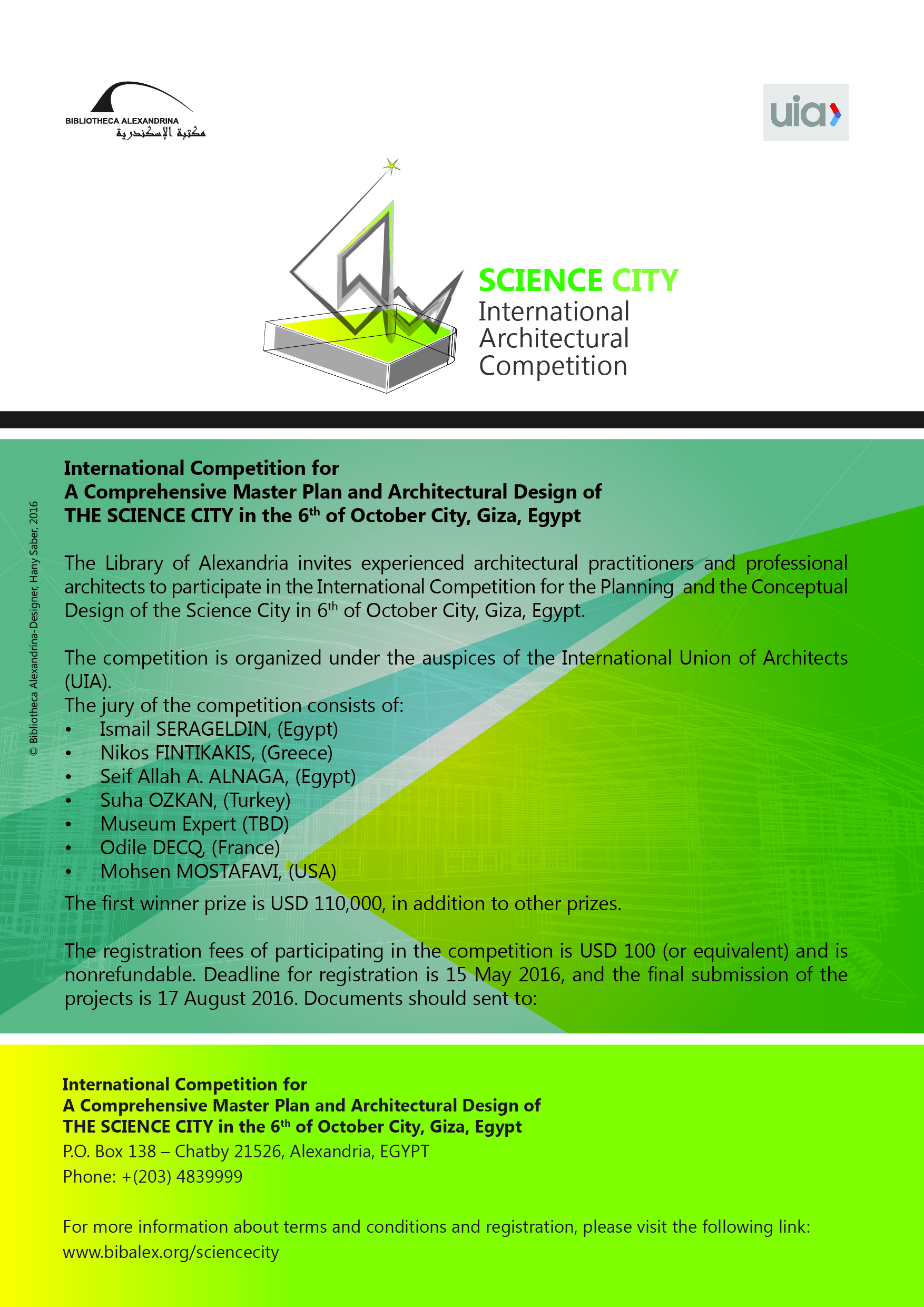 JURY REPORT
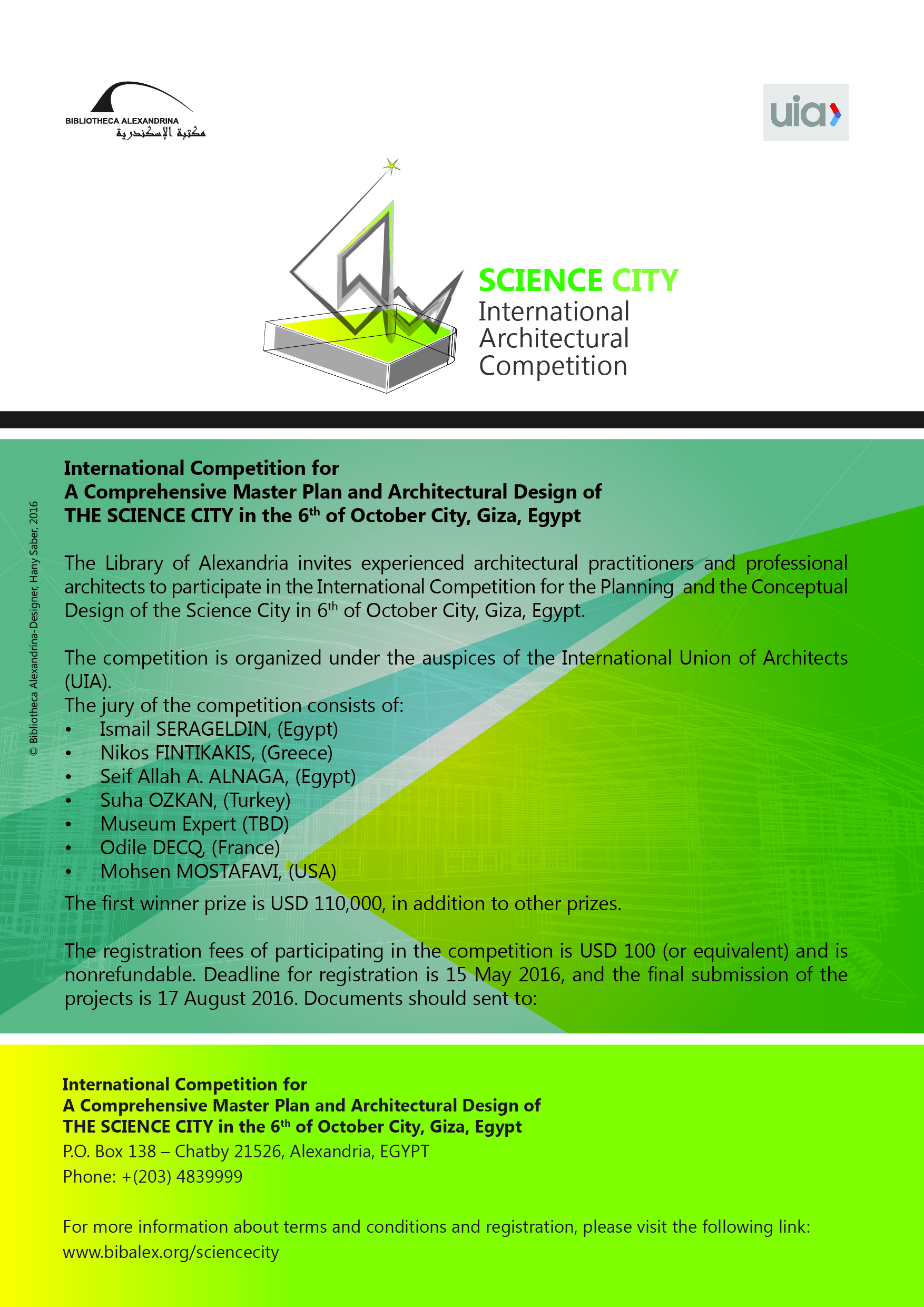 WINNING PROJECTS
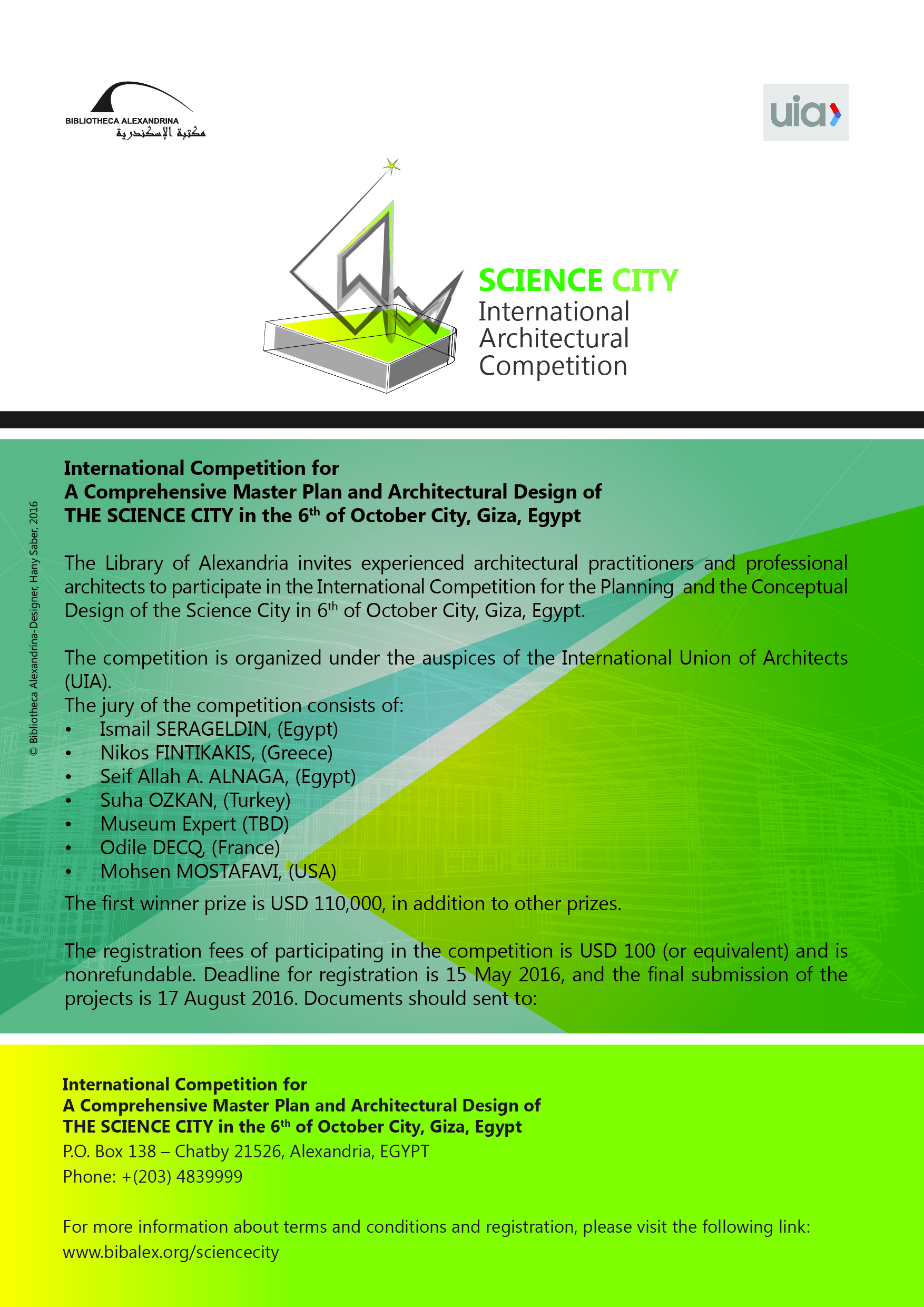 FIRST PRIZE WINNERProject code: 026-XQ7439WestonWilliamson + Partners
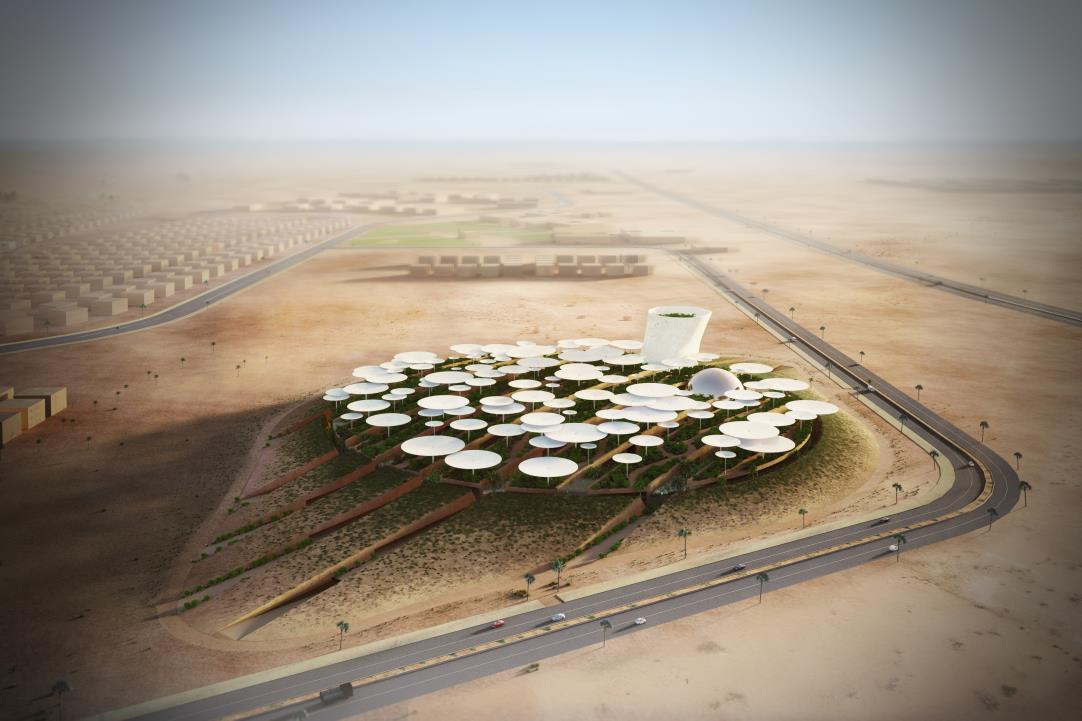 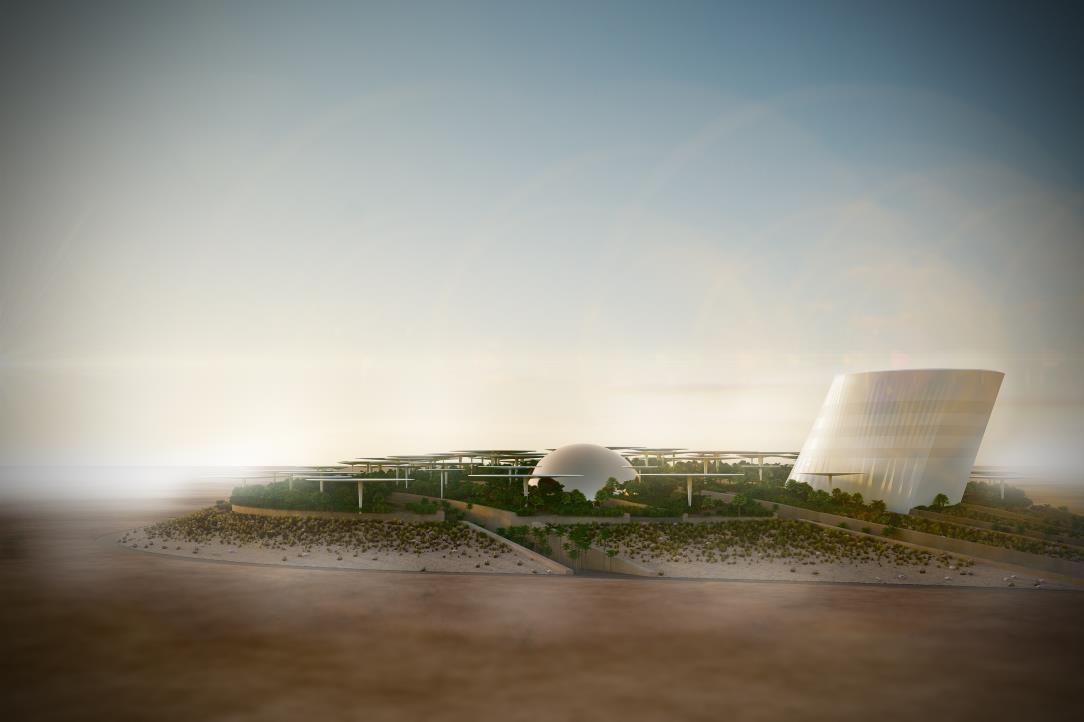 XQ7439_IMG_12.jpg
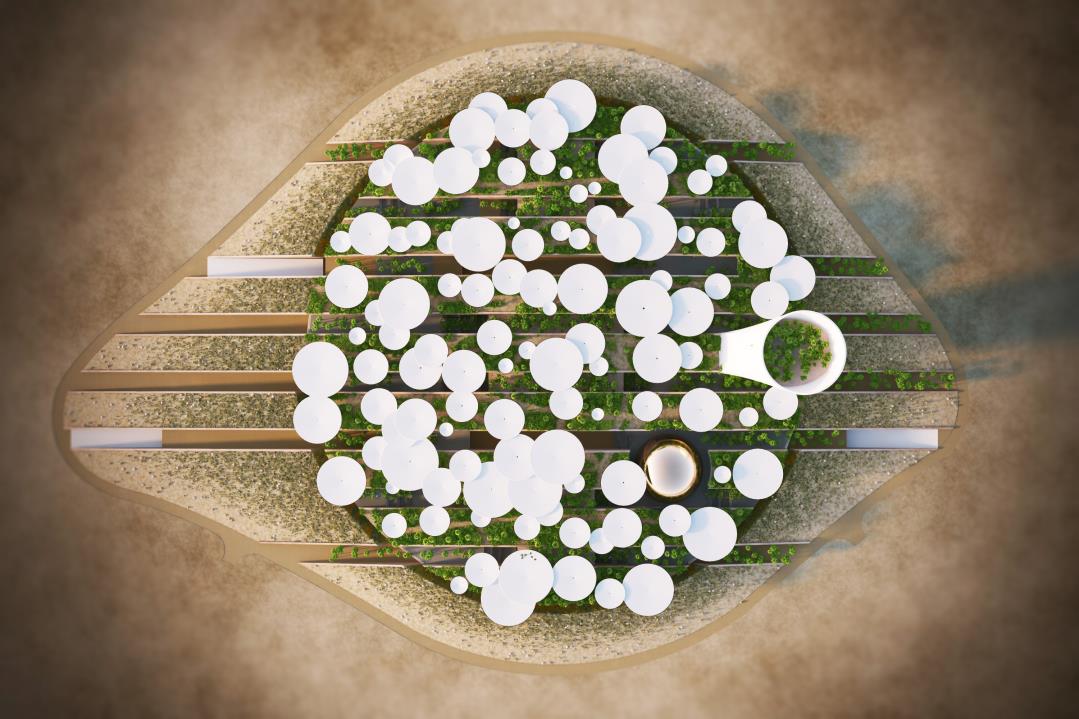 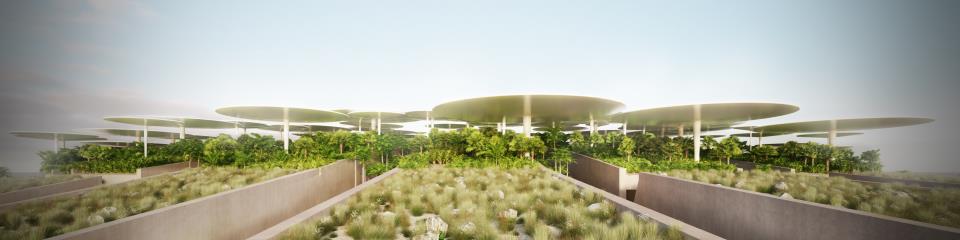 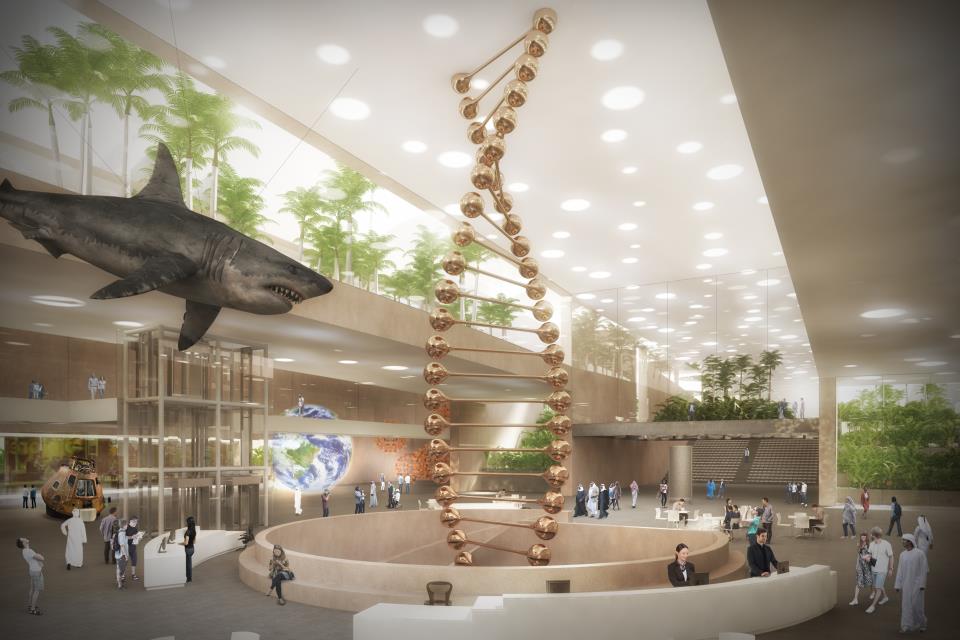 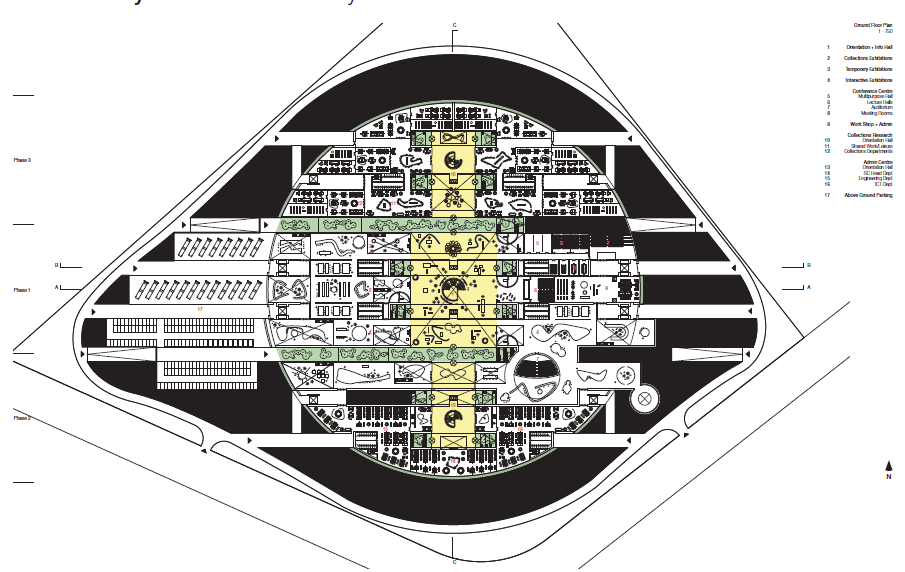 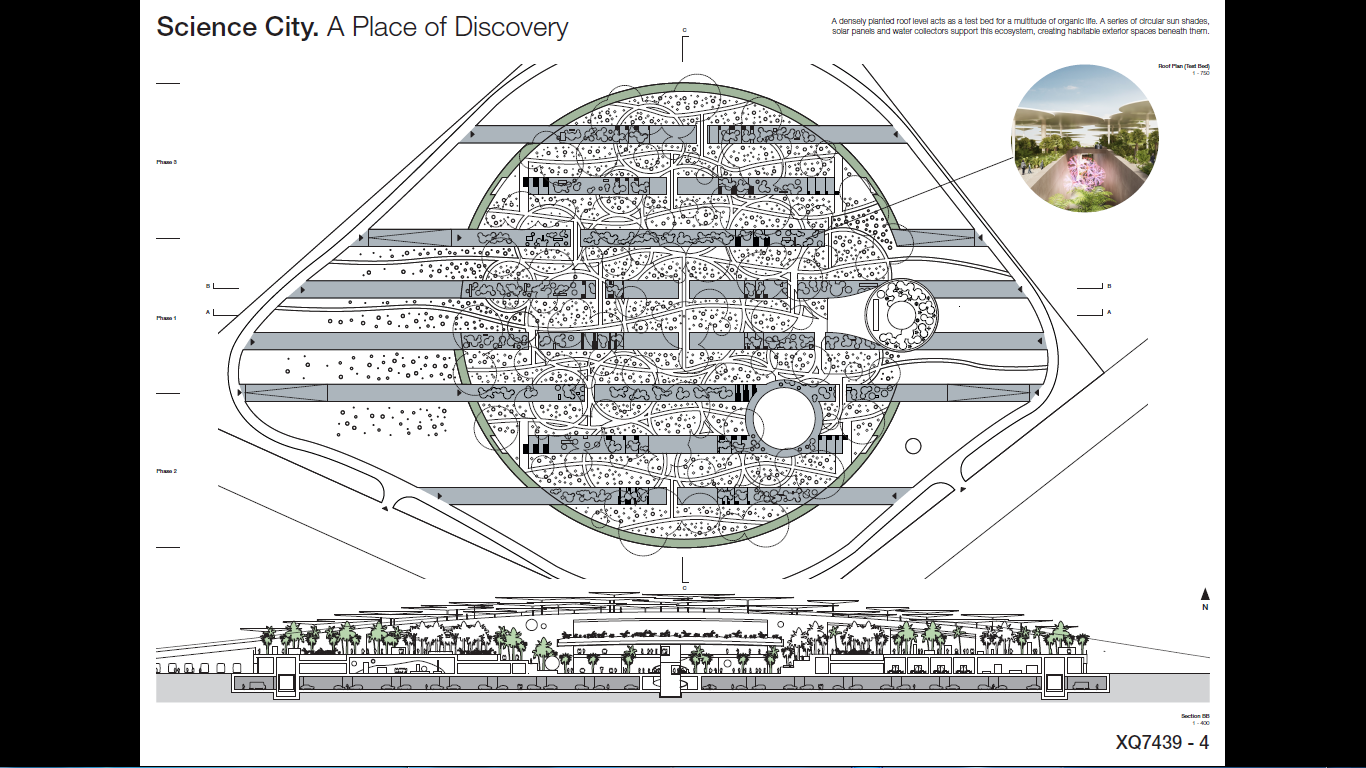 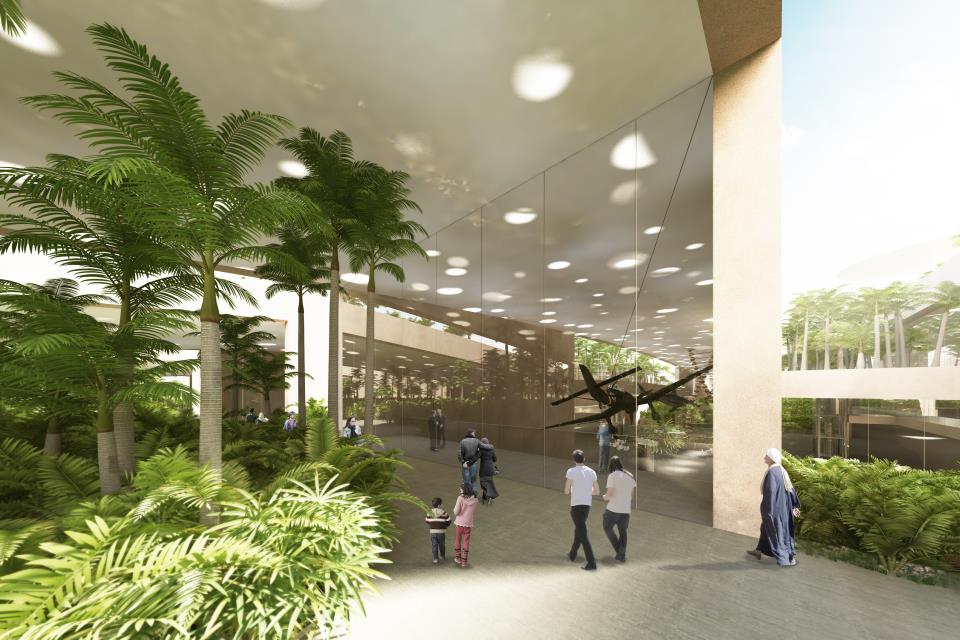 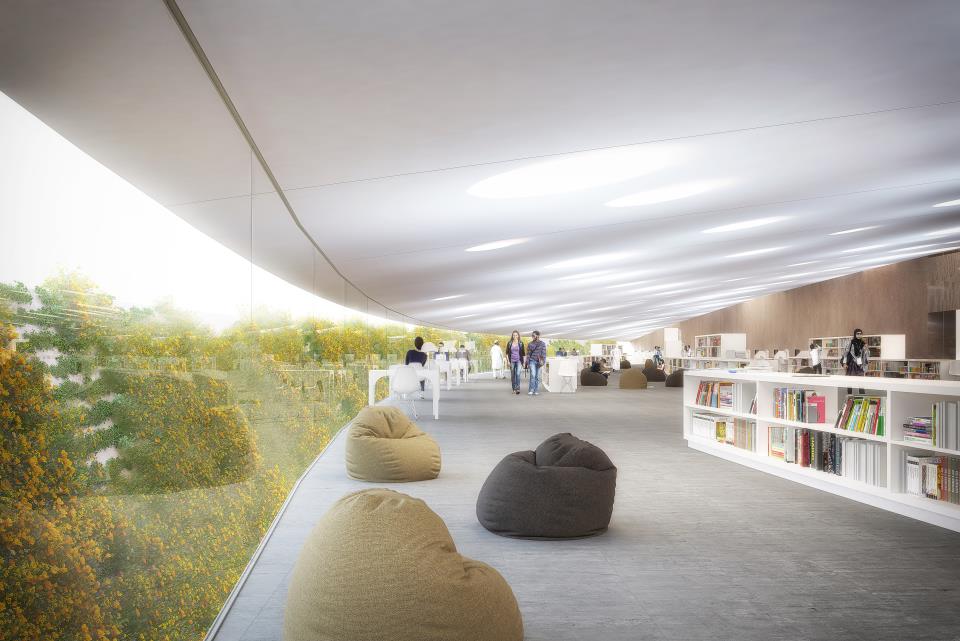 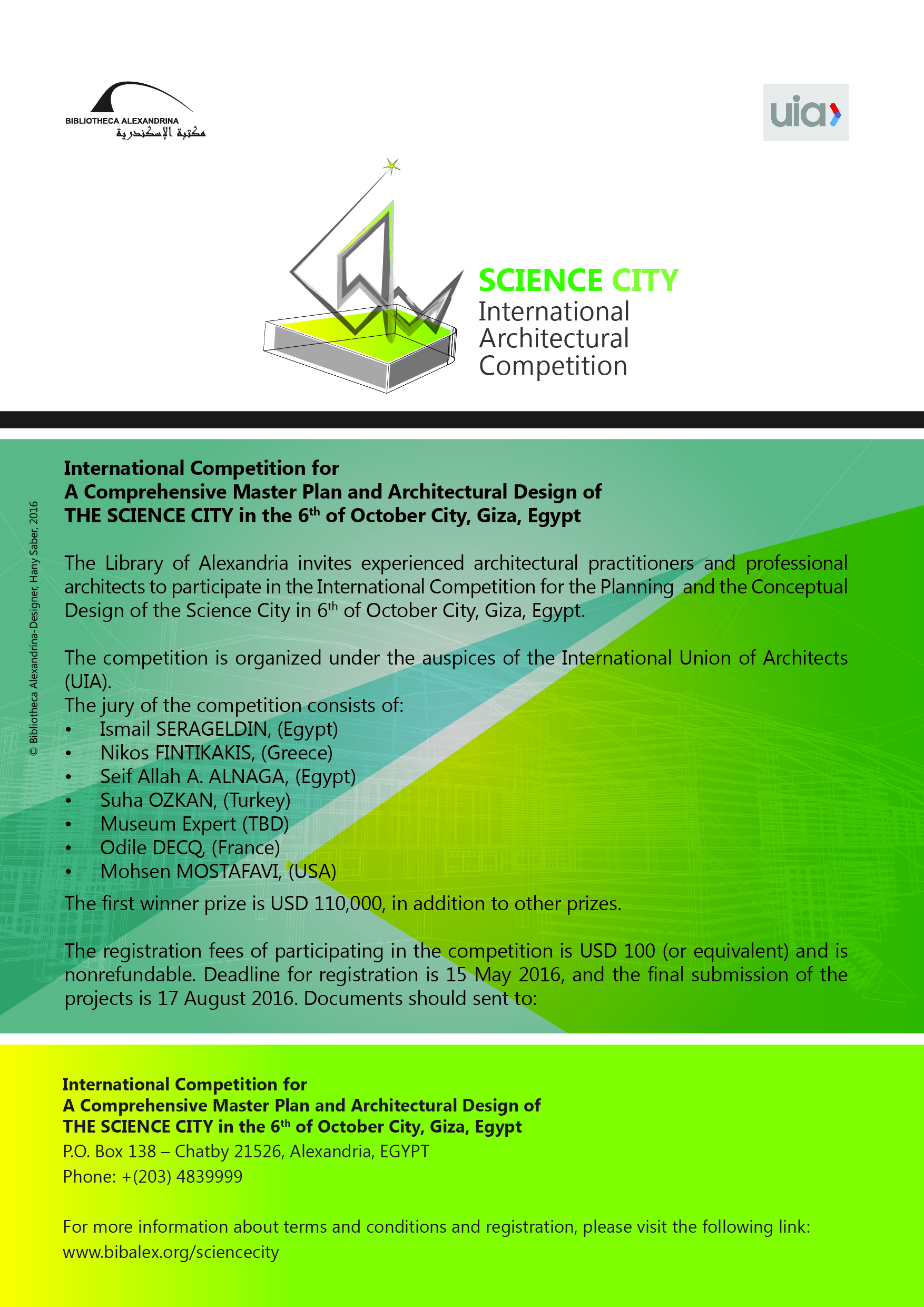 SECOND RANK PRIZEProject code: 007-NP1128Ngiom Partnership
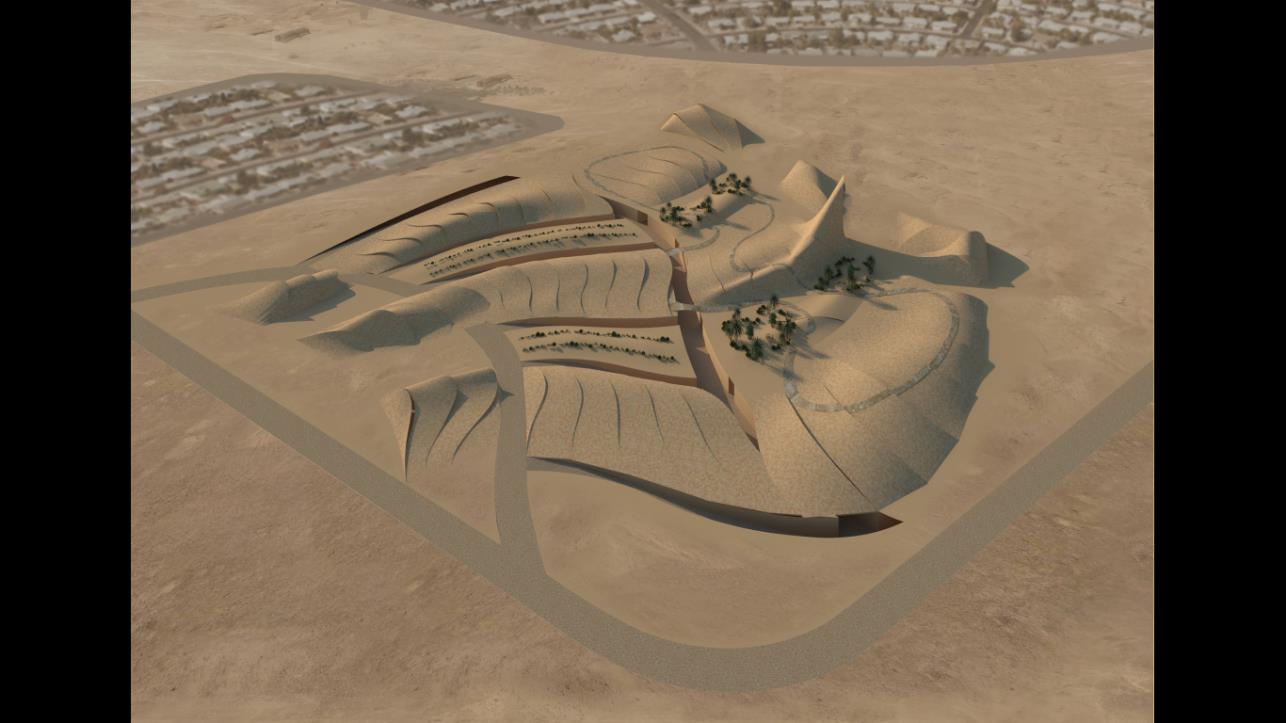 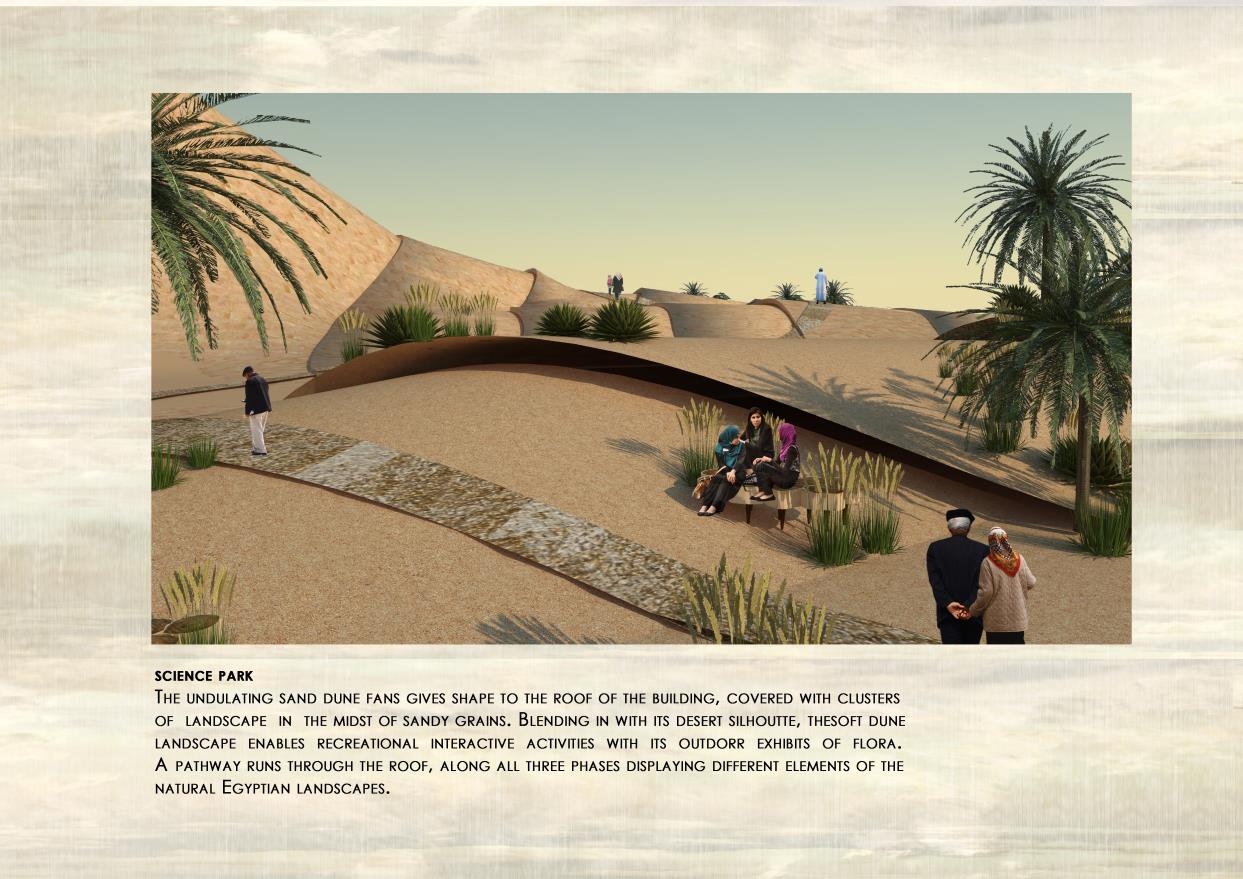 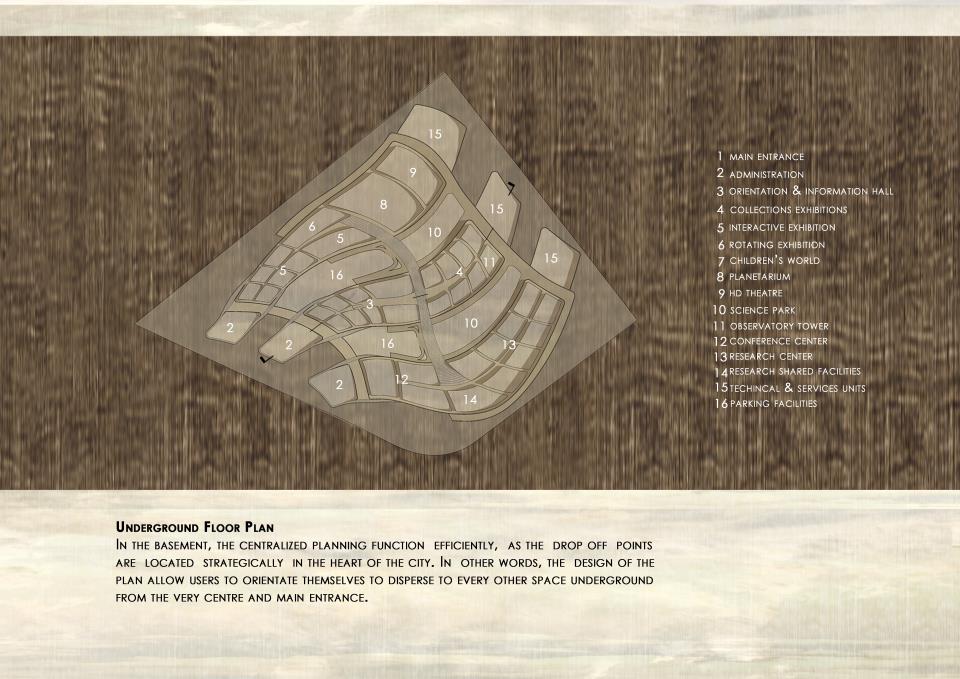 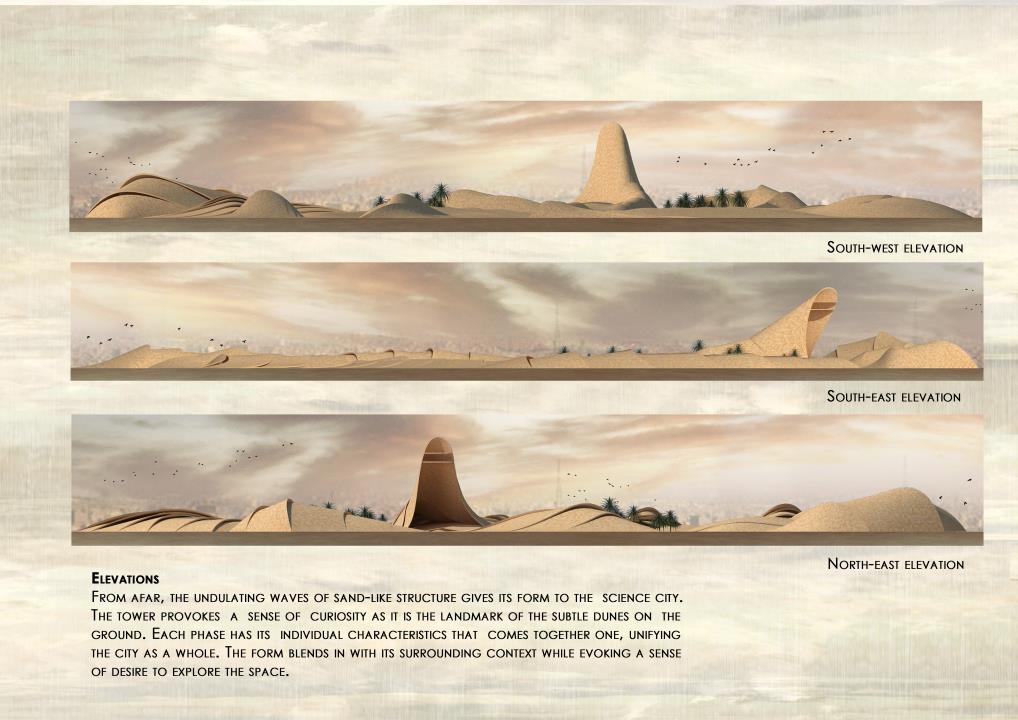 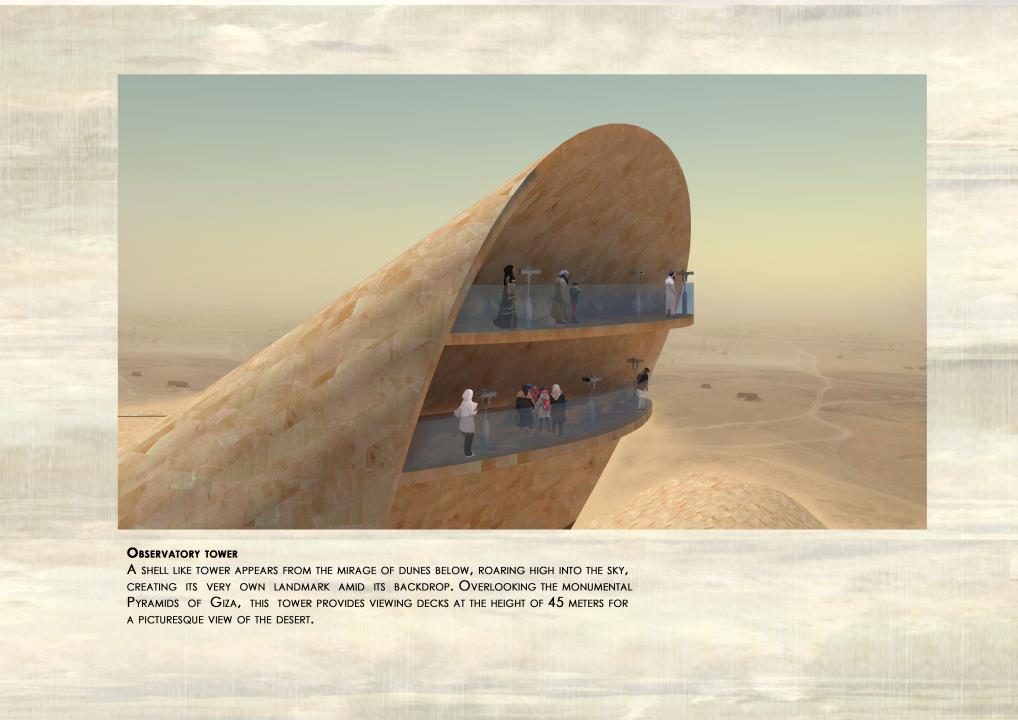 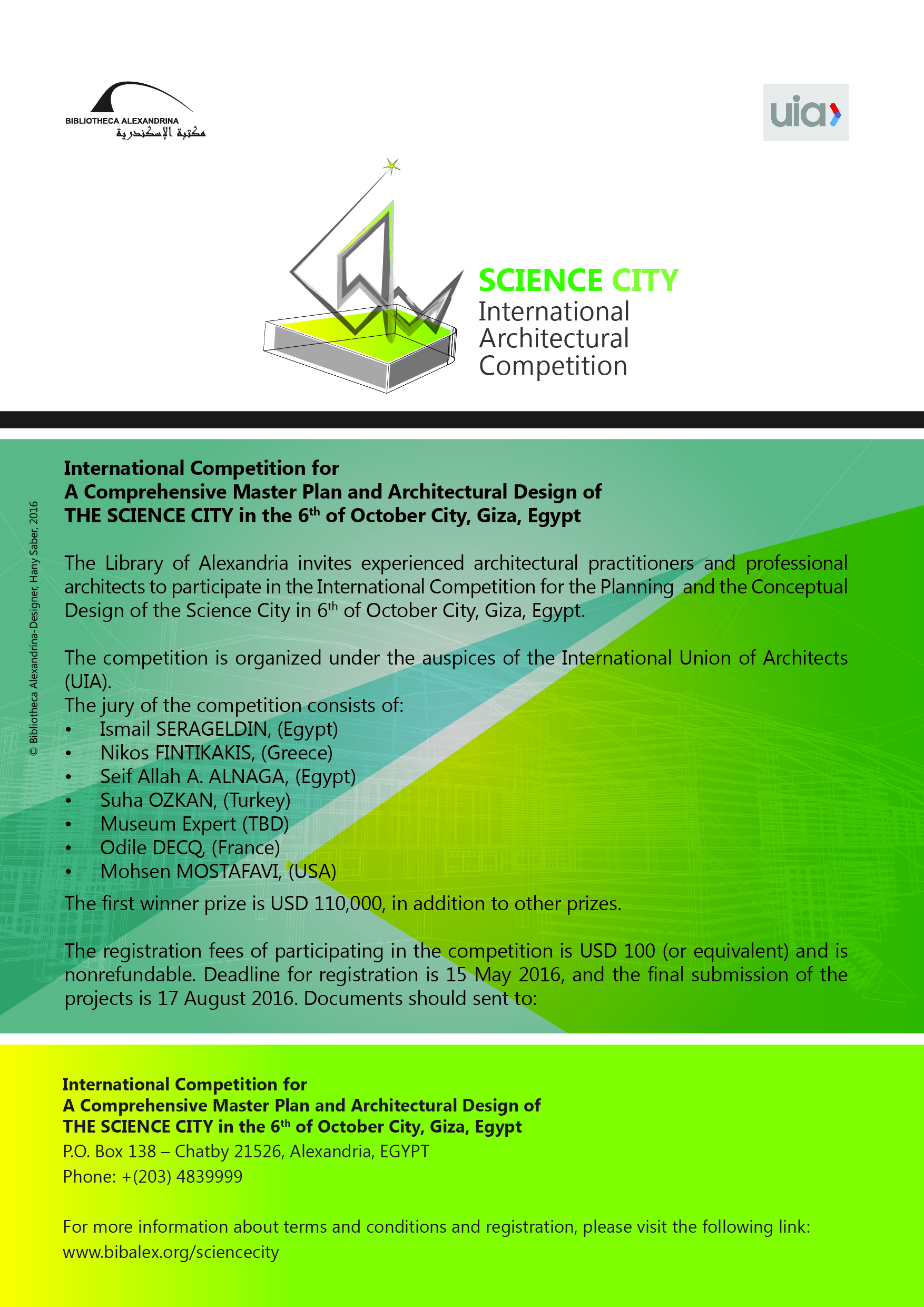 THIRD RANK PRIZEProject code: 013-BA0816Zaha Hadid Architects
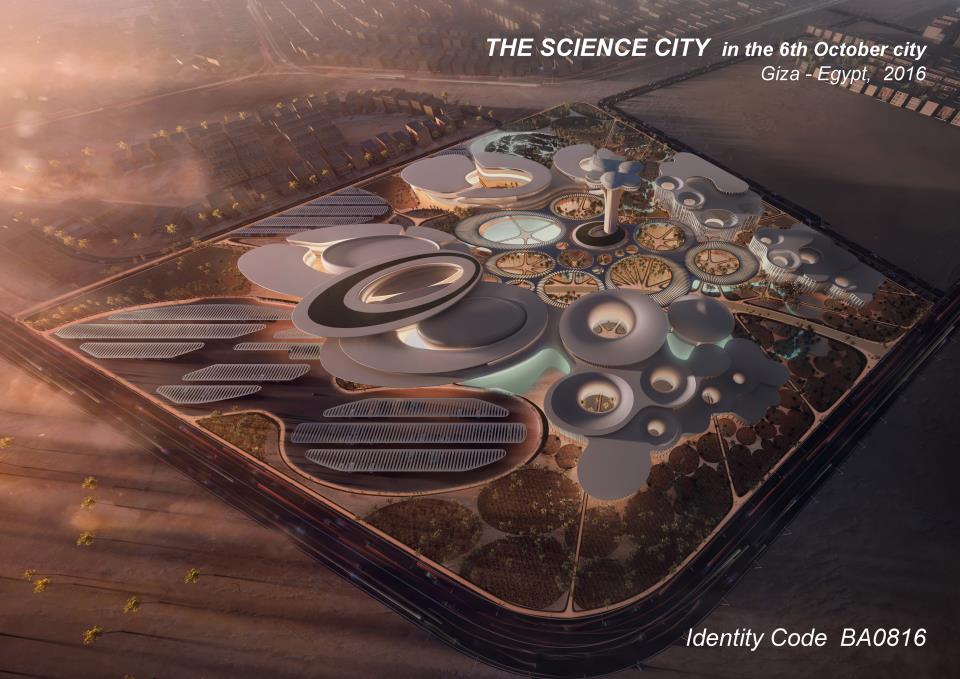 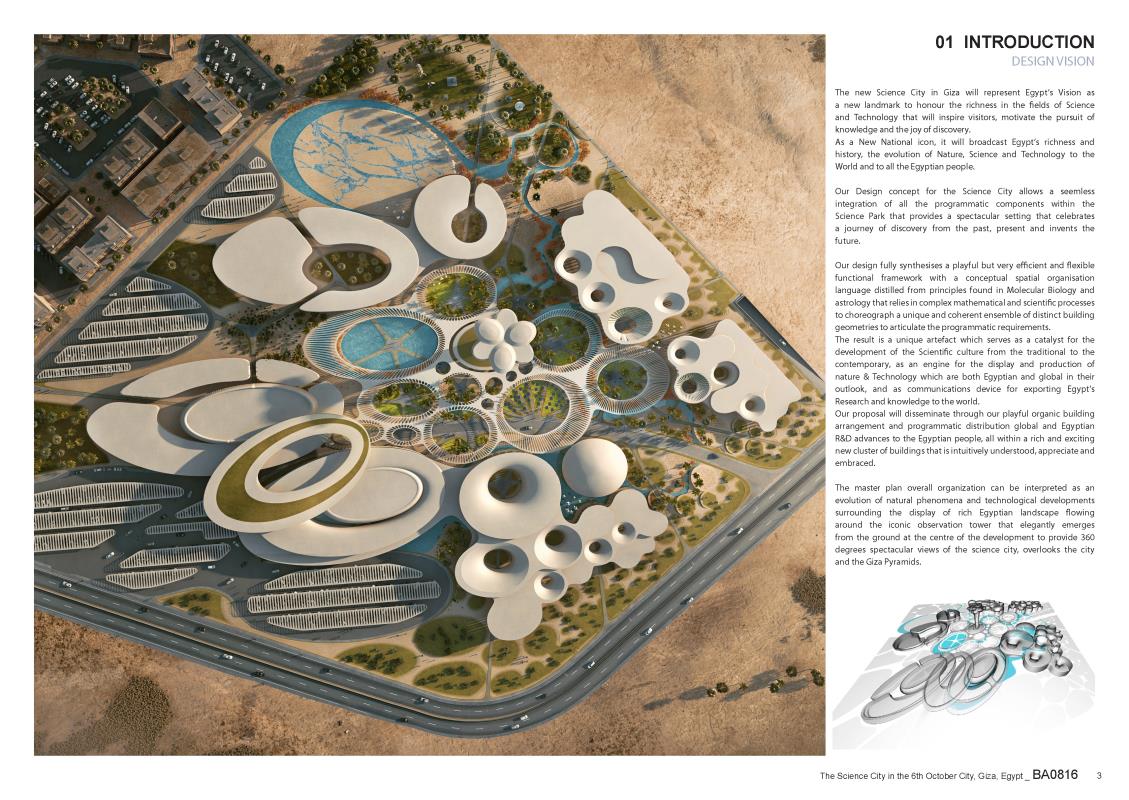 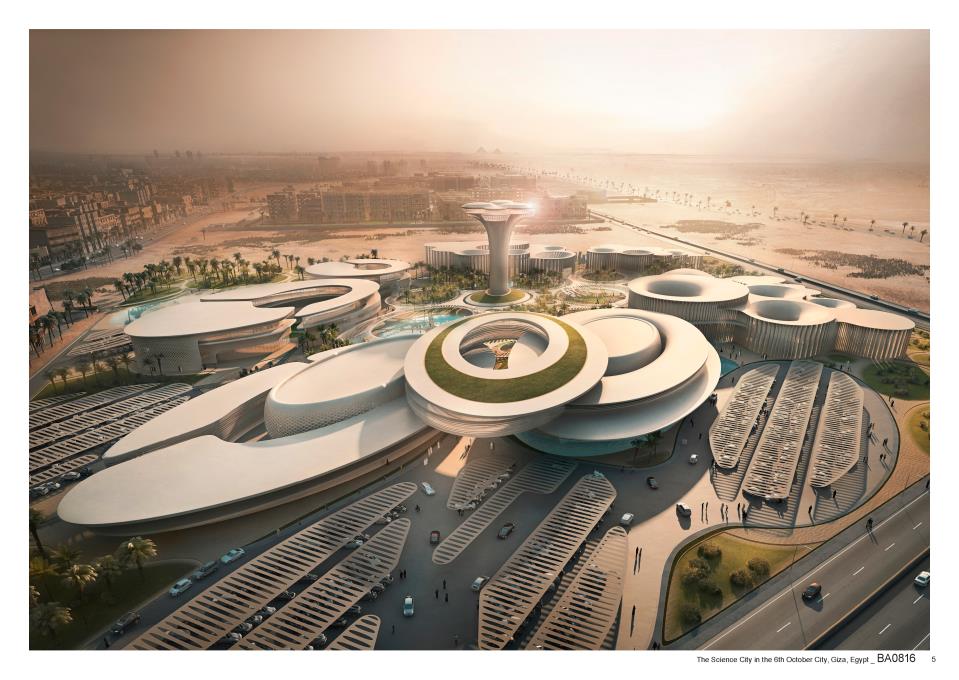 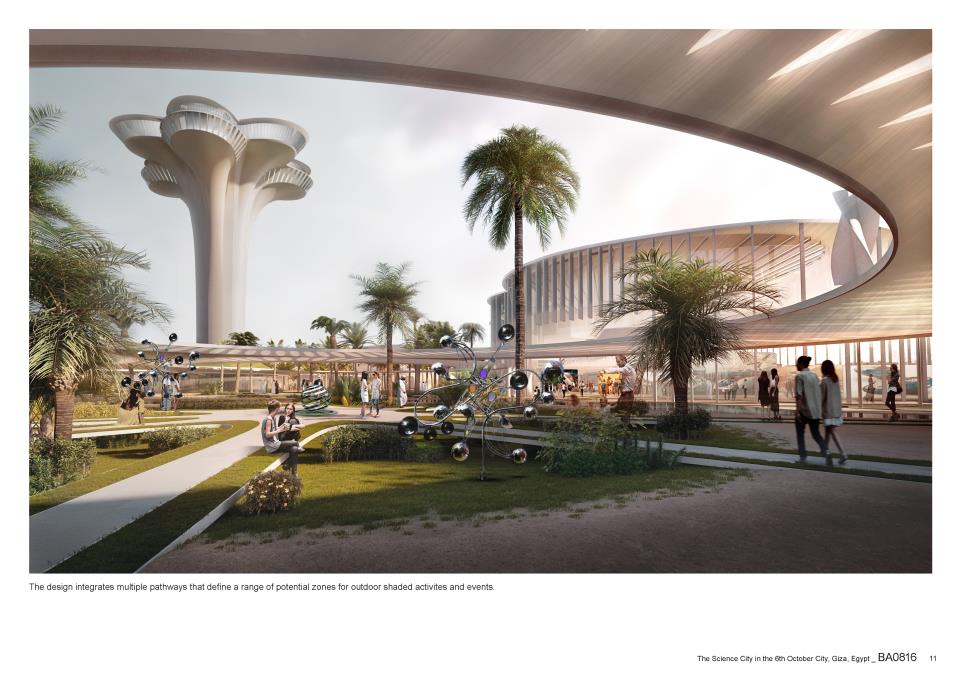 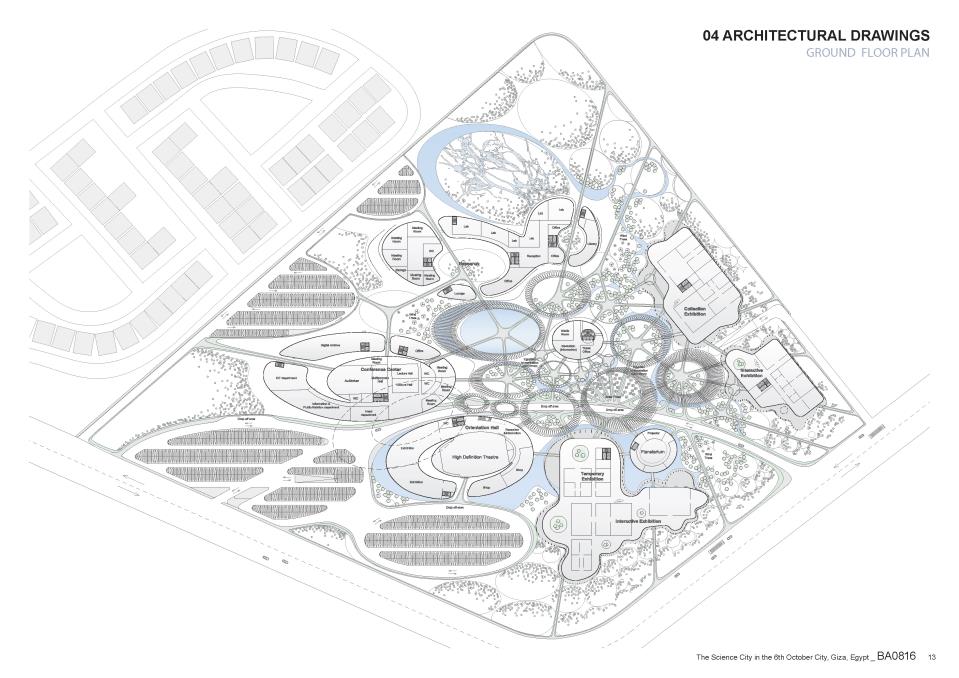 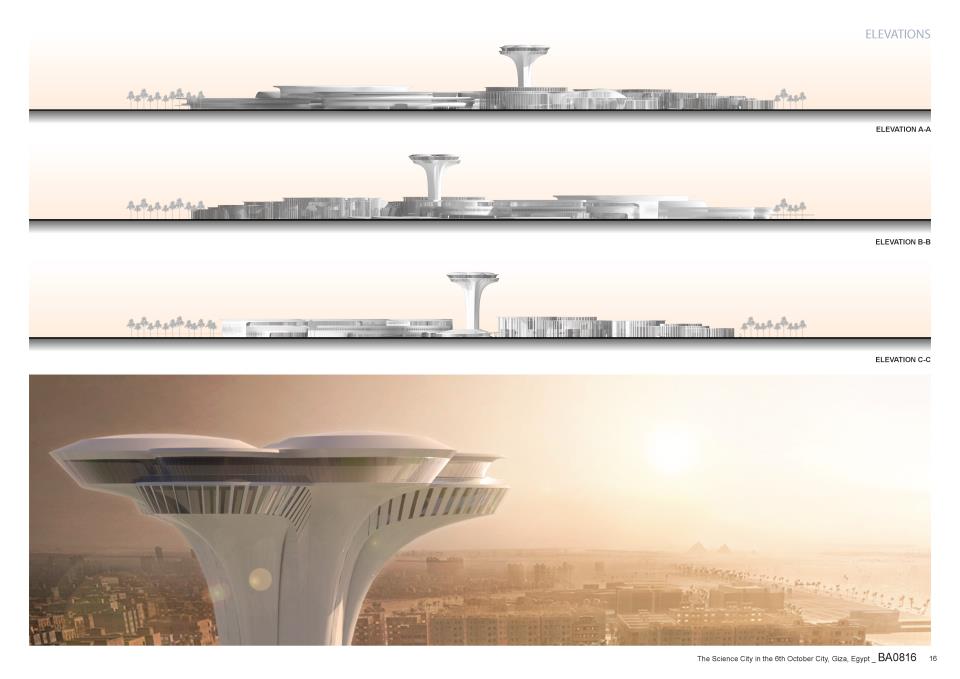 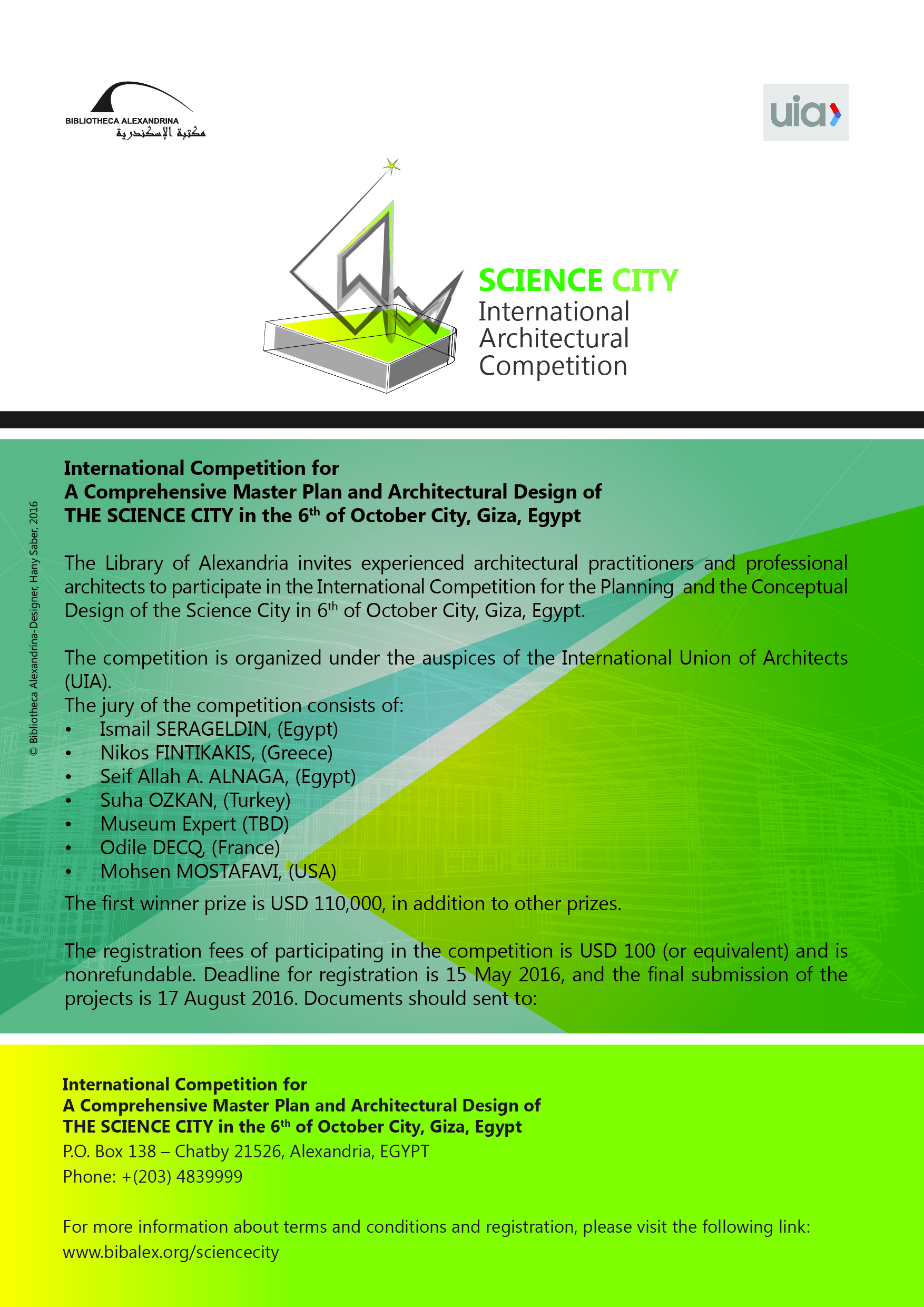 FOURTH RANK PRIZEProject code: 005-GS9810Gansam Architects & Partners Co.,Ltd
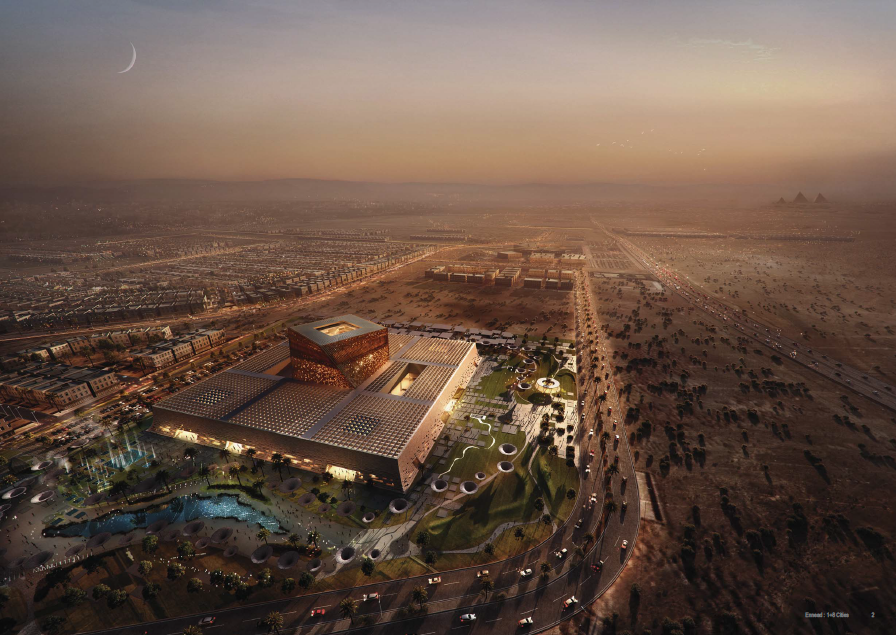 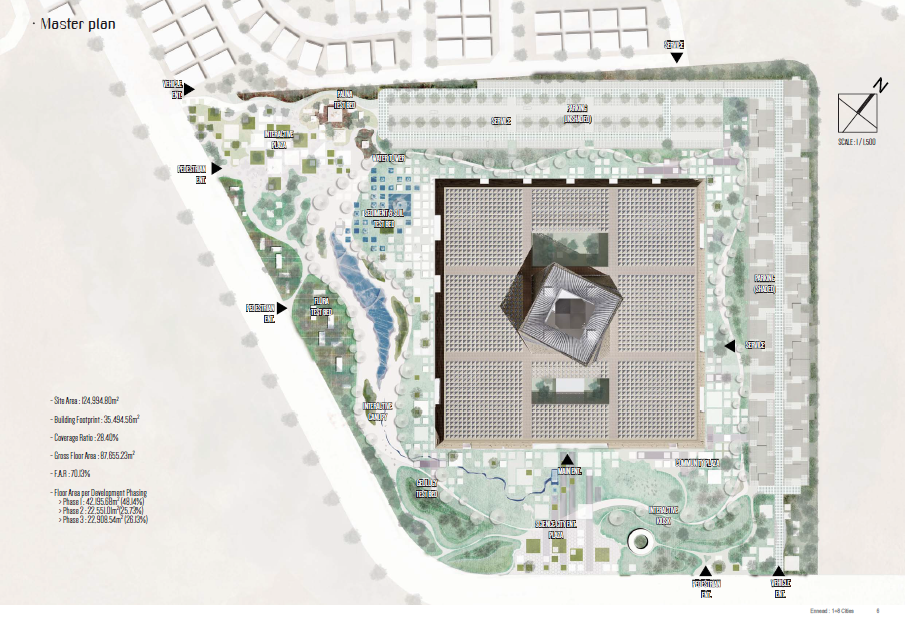 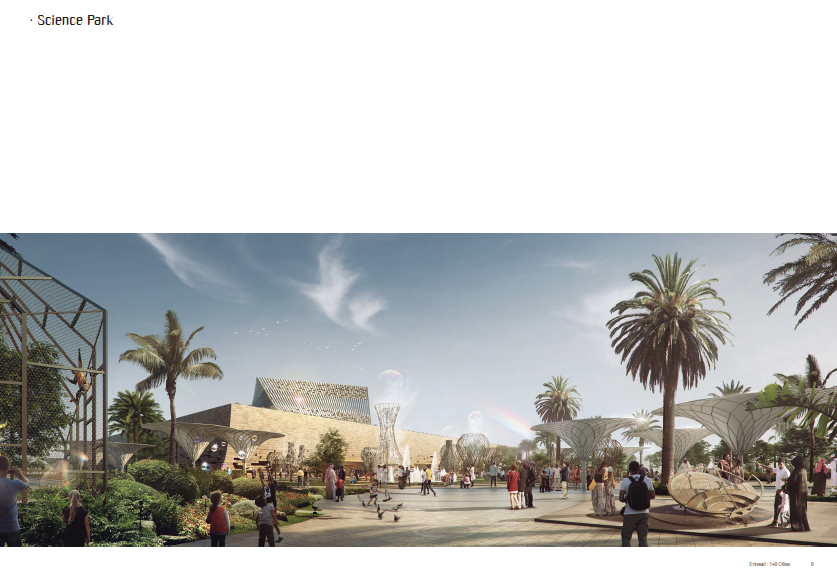 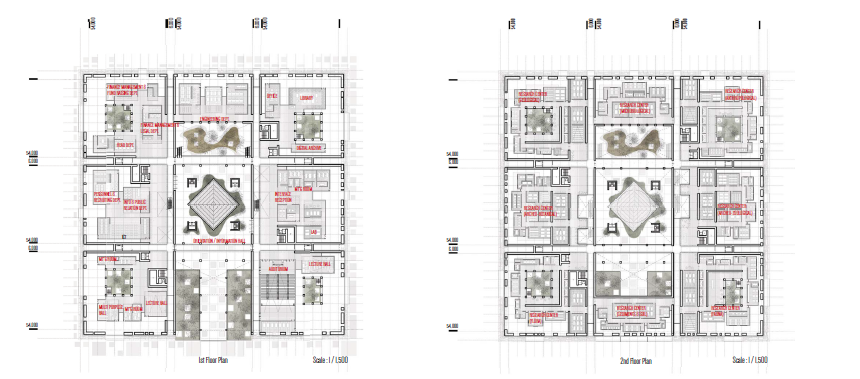 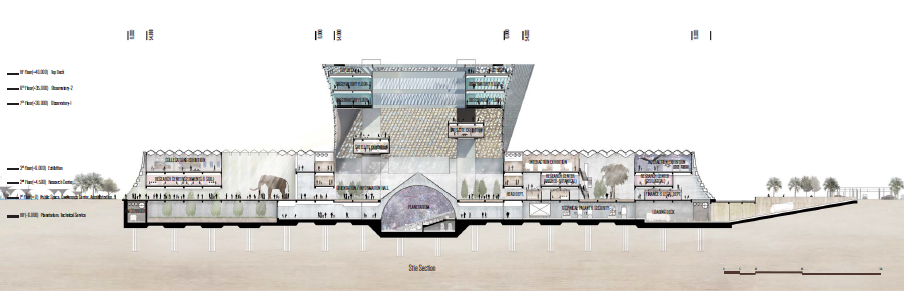 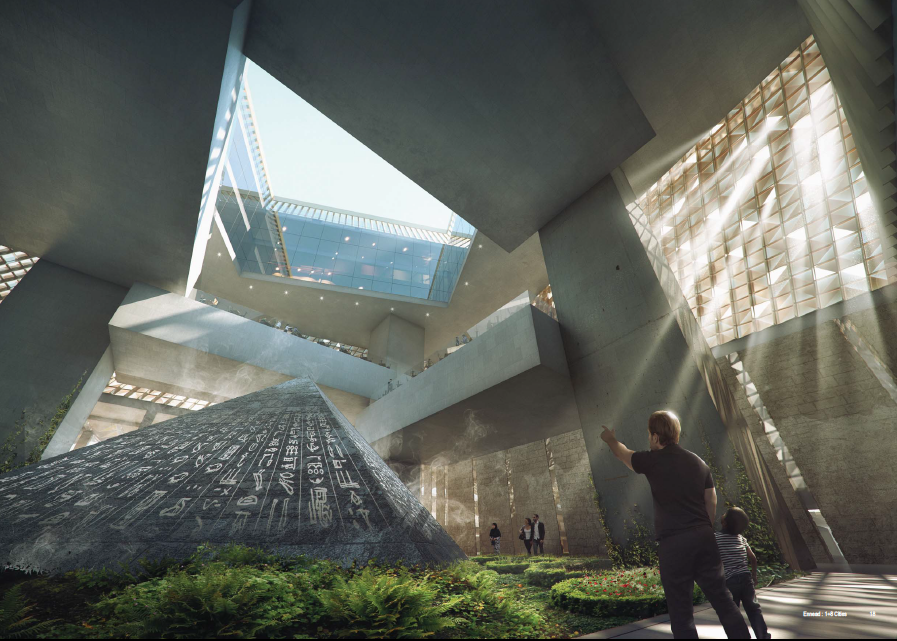 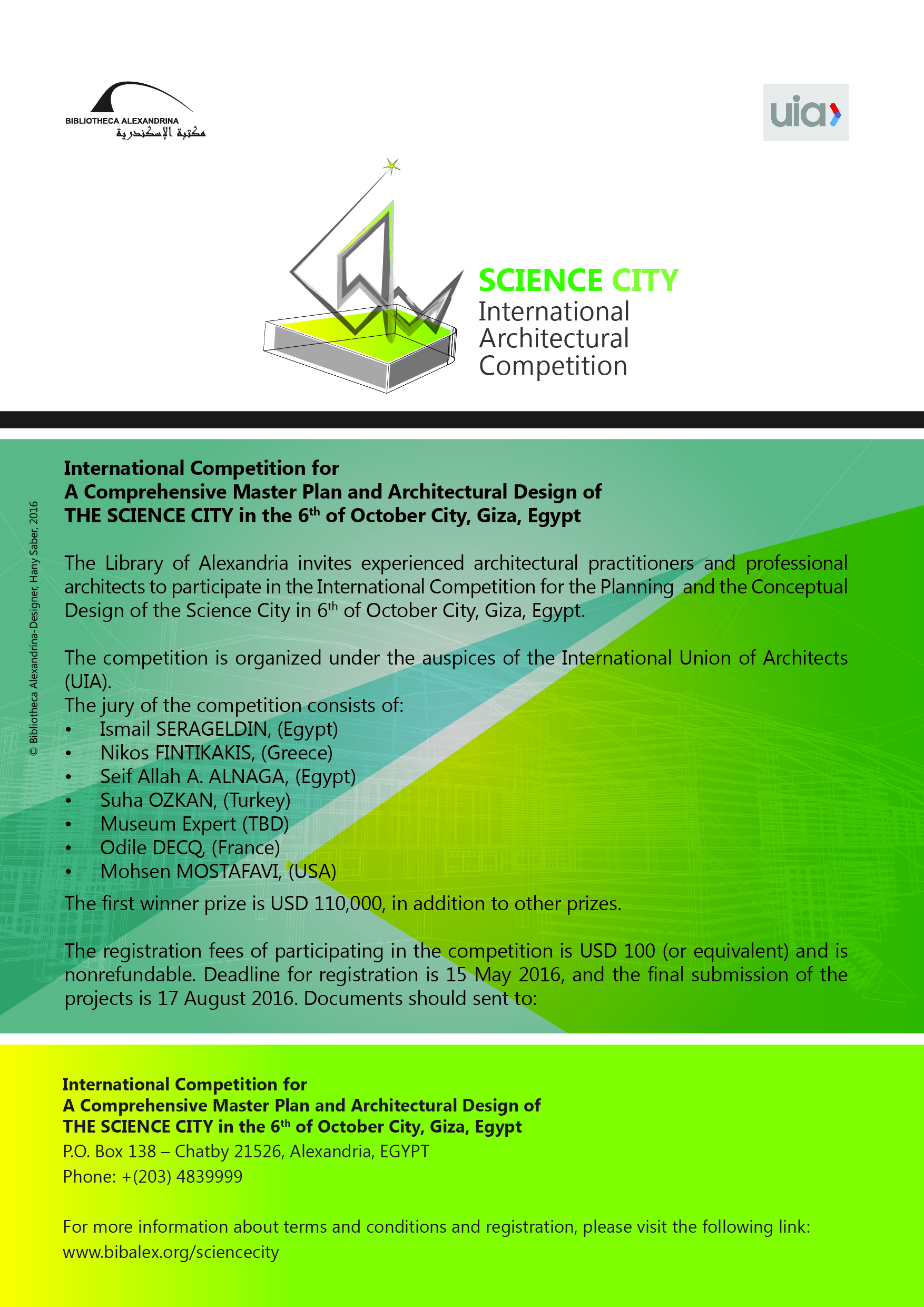 MENTION PRIZEProject code: 020-AN6343Tsampikos Petras, Georgios Chousos
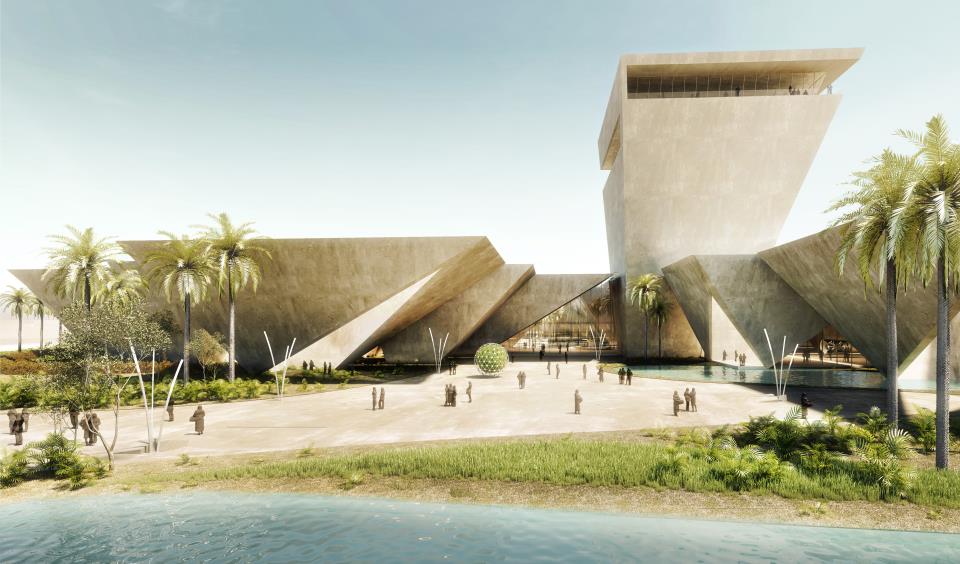 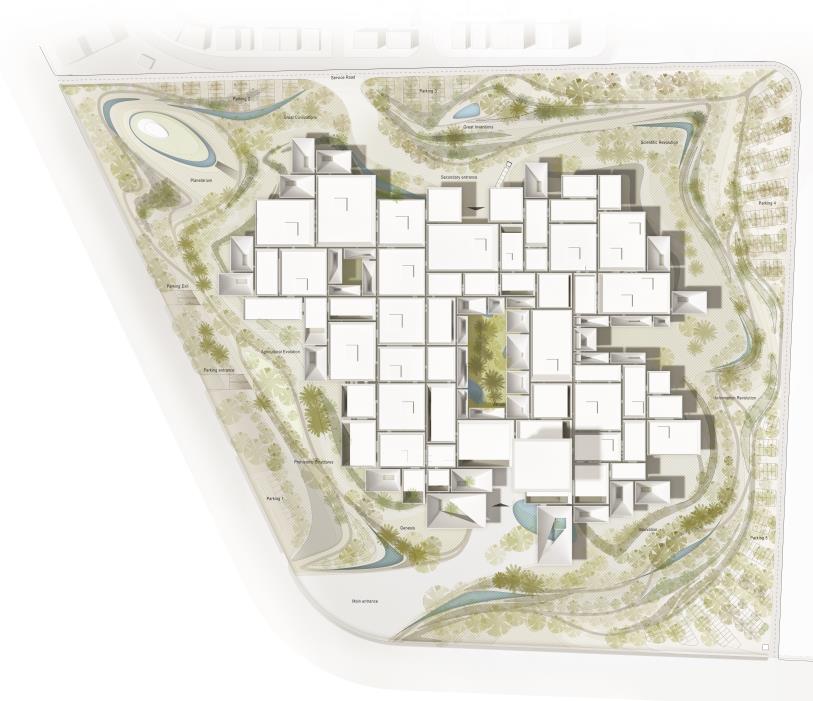 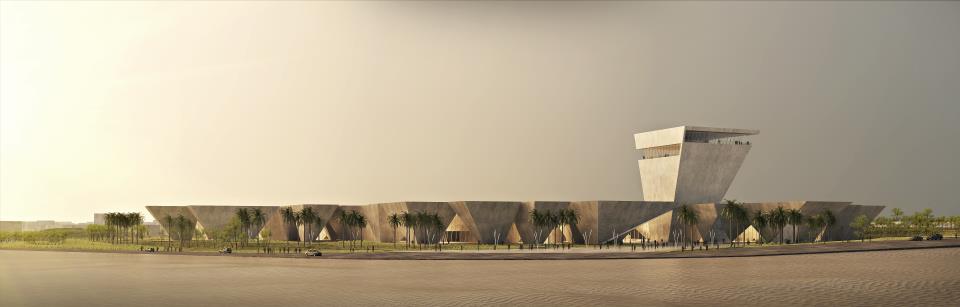 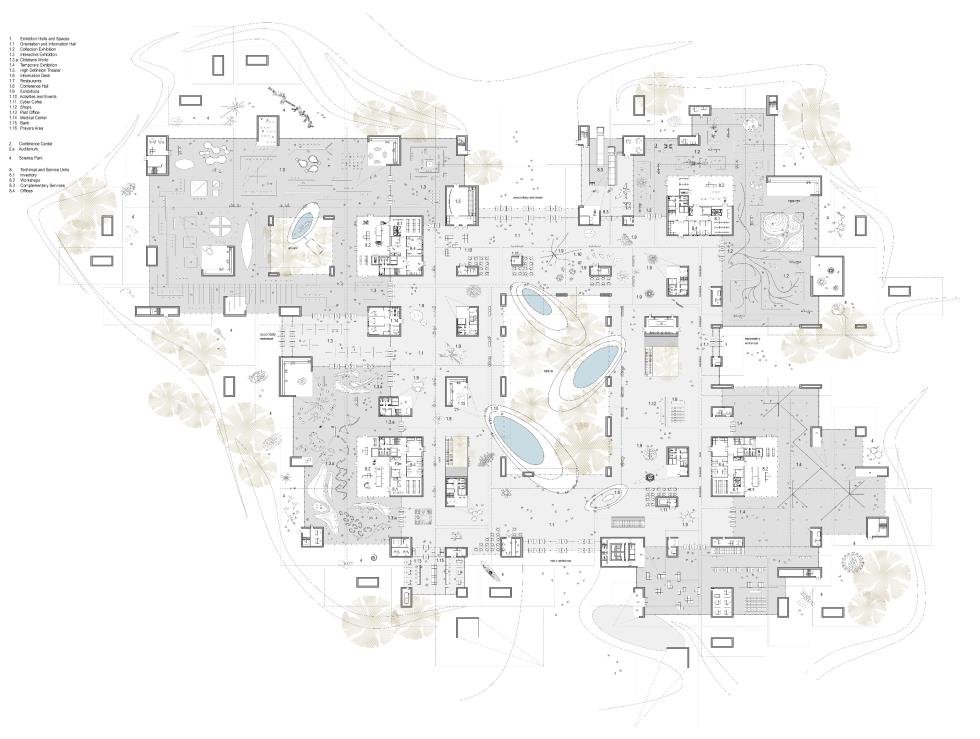 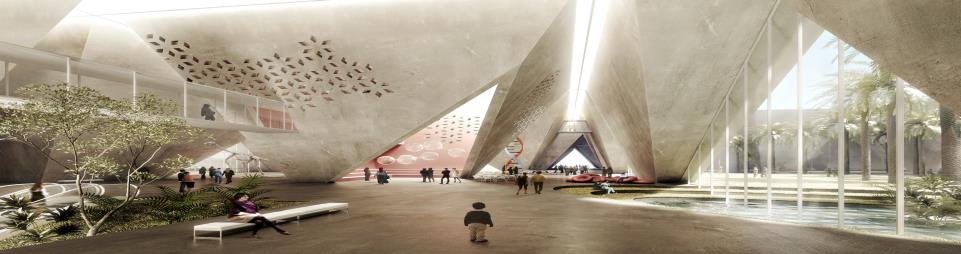 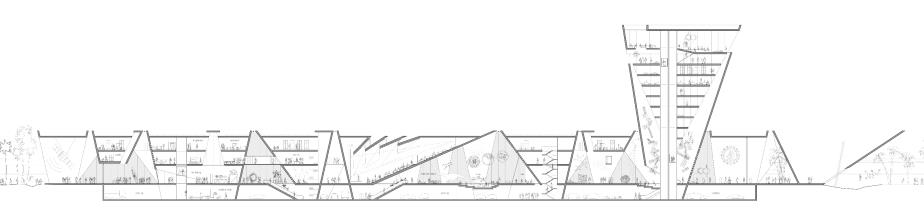 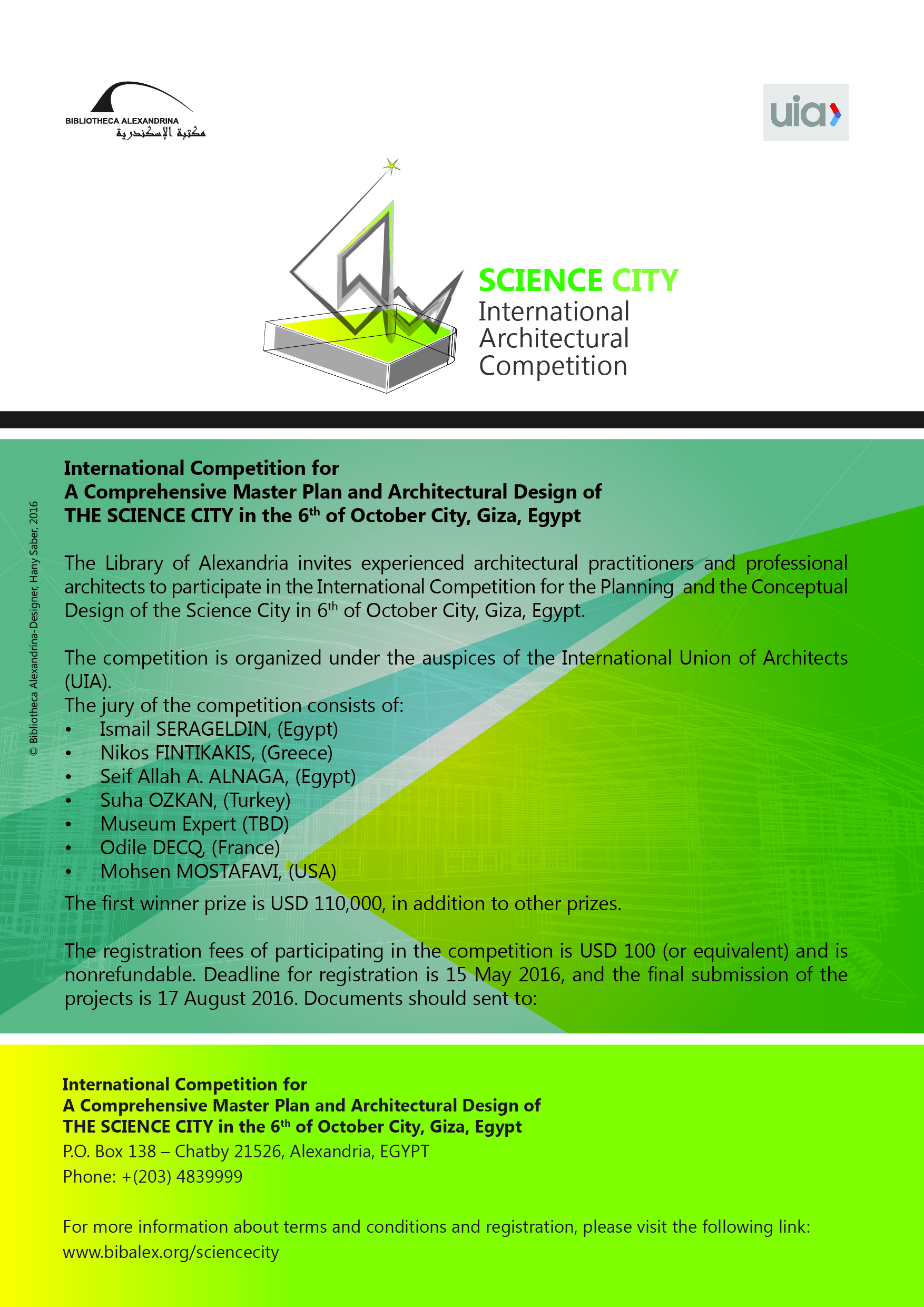 MENTION PRIZEProject code: 034-NP7215Joaquim Caetano de Lima Filho, Daniel Henrique Ribeiro, Giliarde Silva, Guilherme Oliveira, Lucas Moretti, Raissa Shizue.
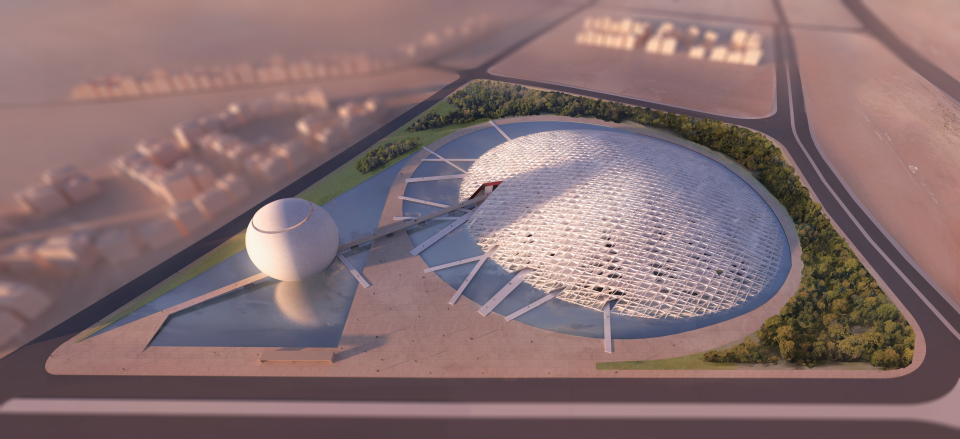 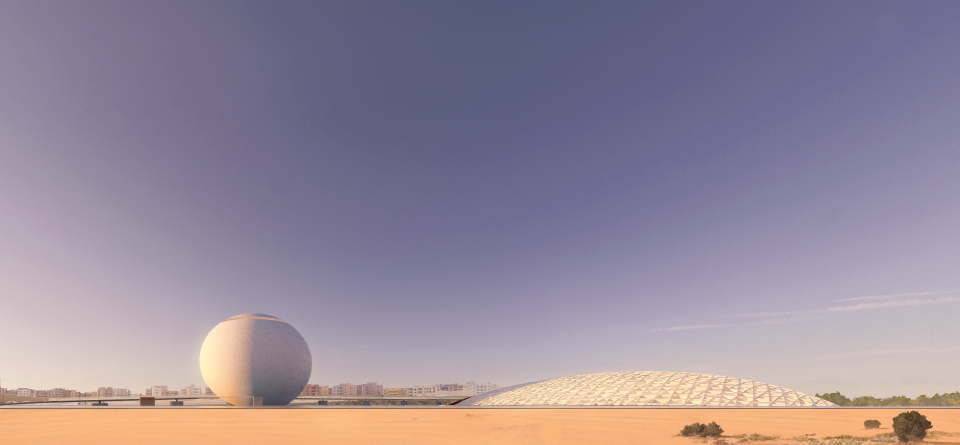 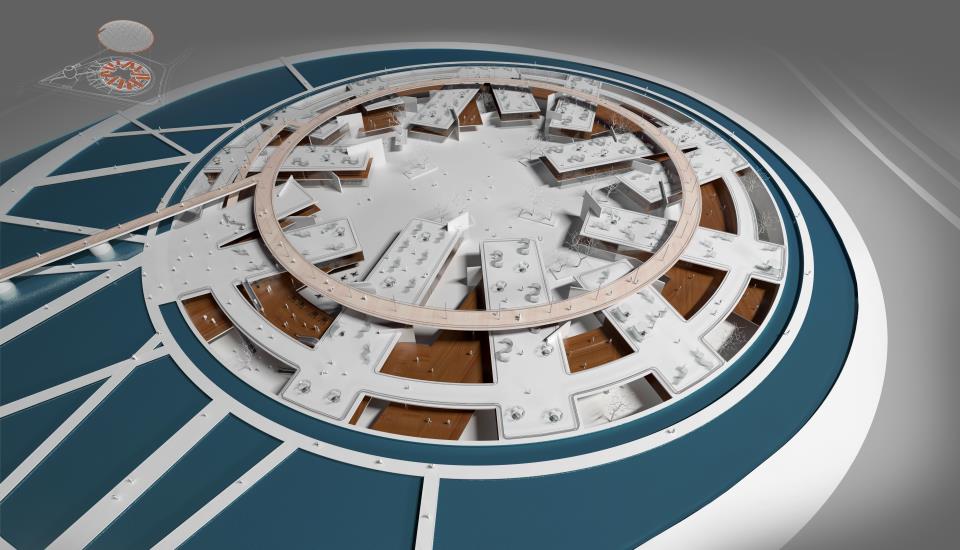 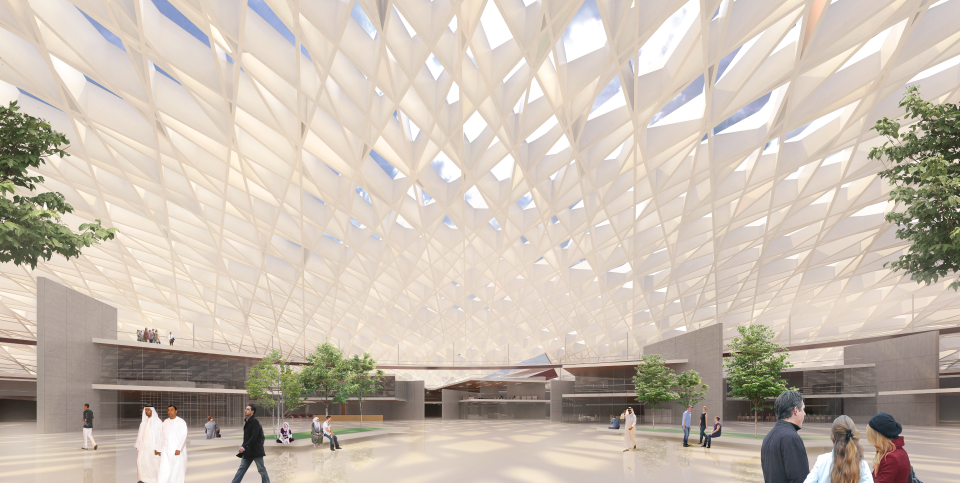 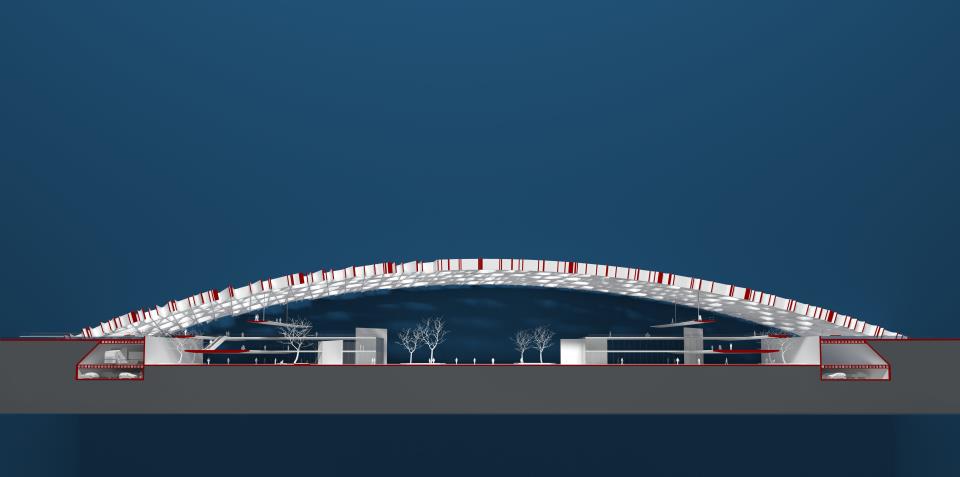 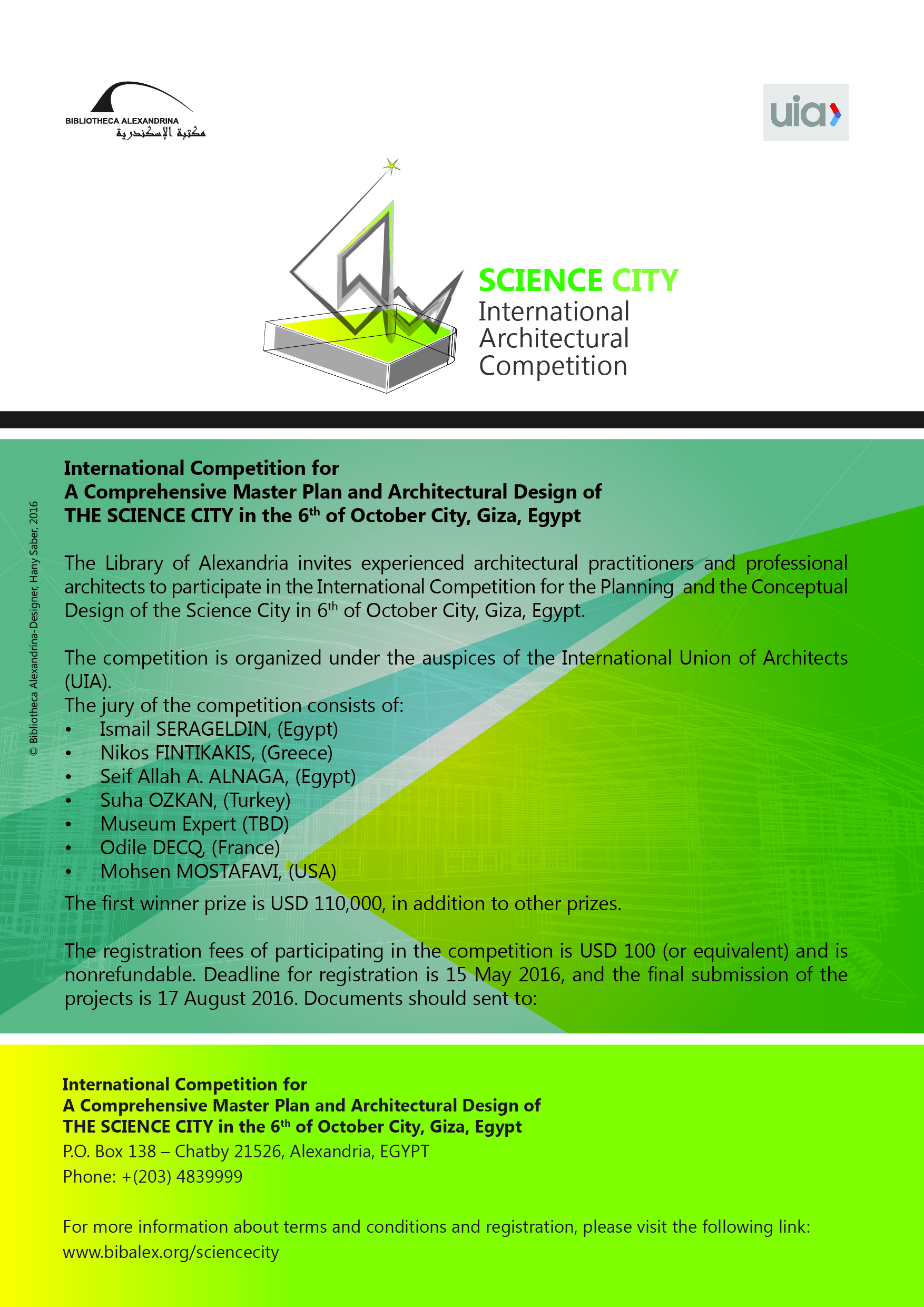 MENTION PRIZEProject code: 014-MM4891Francisco Jorquera
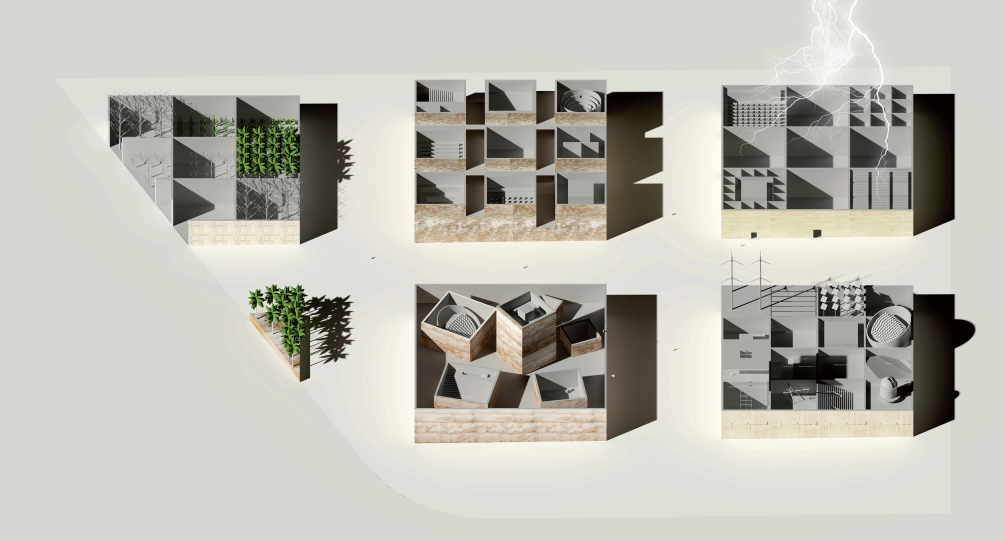 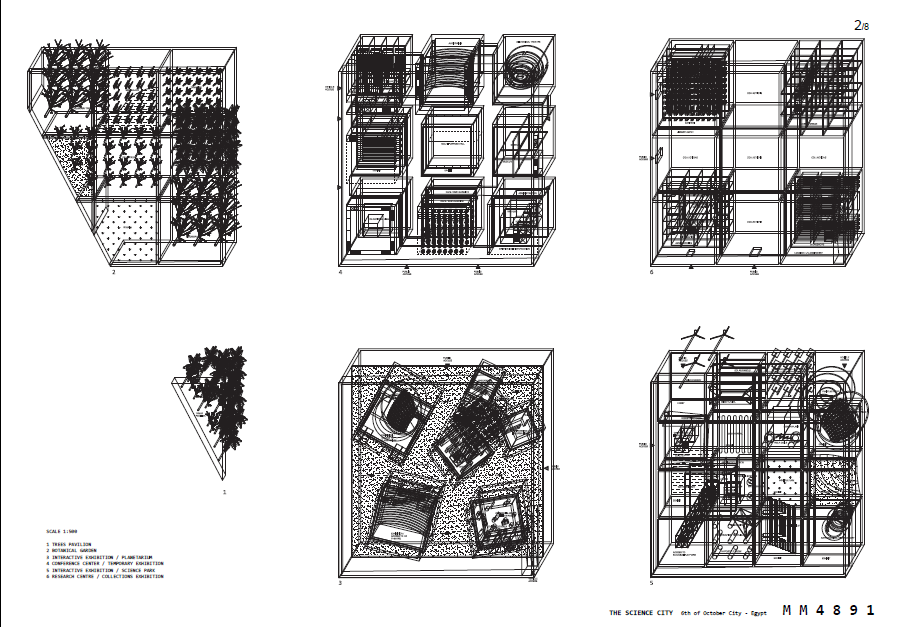 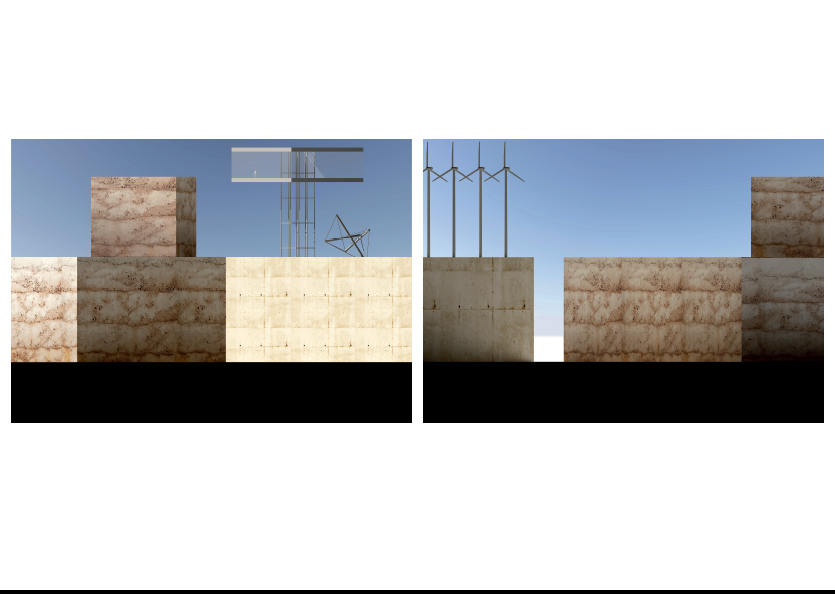 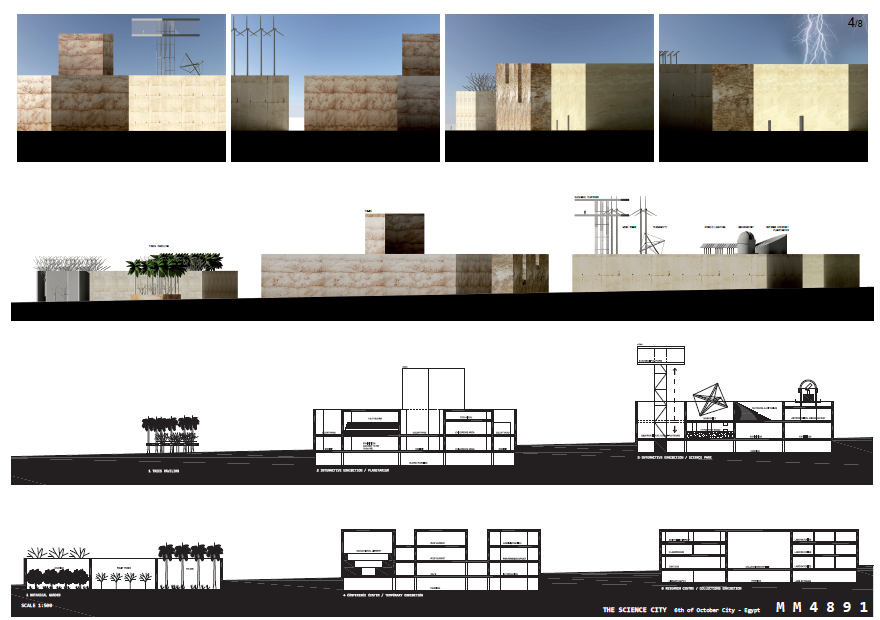 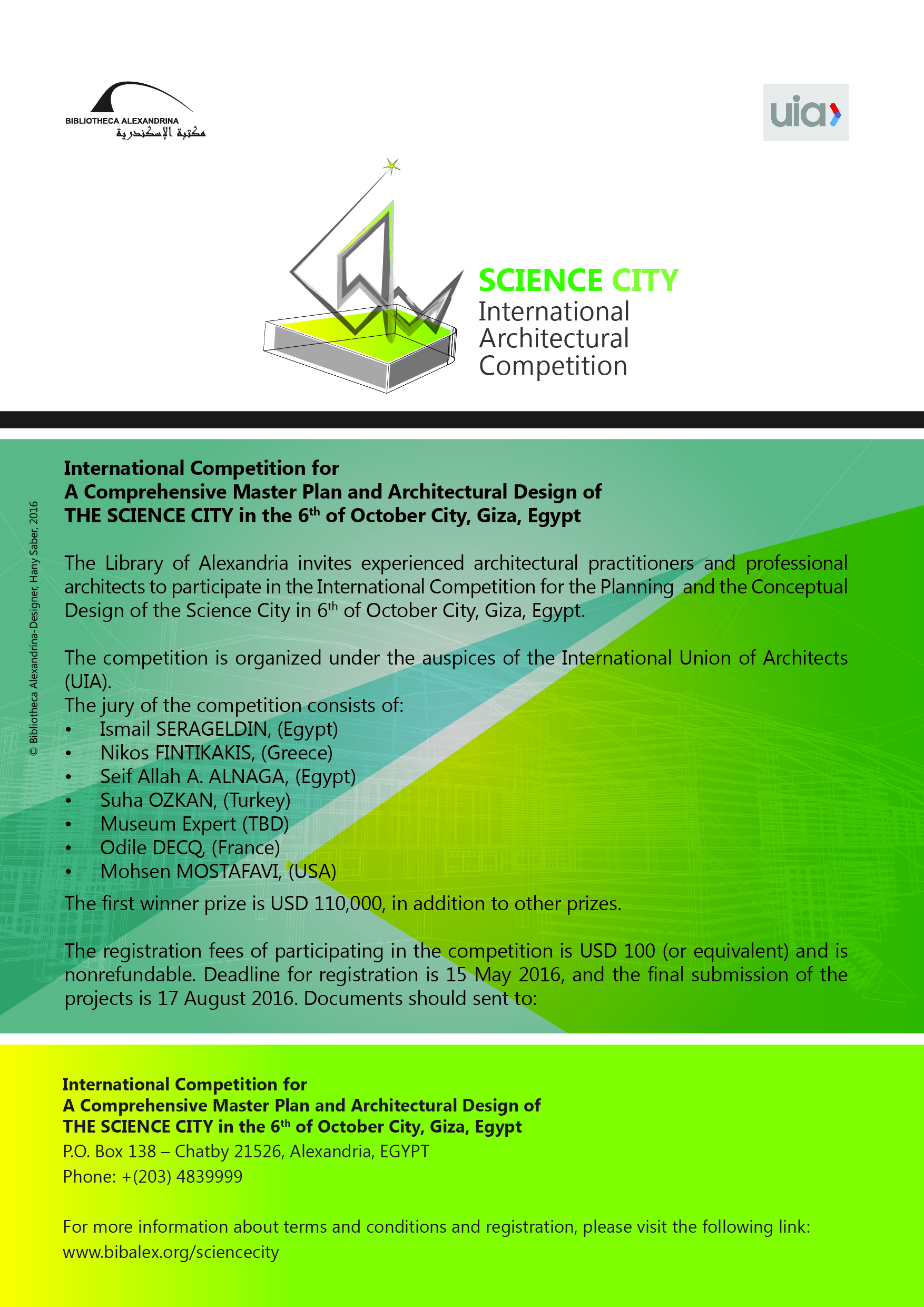 MENTION PRIZEProject code: 049-ST2347whitespace architects
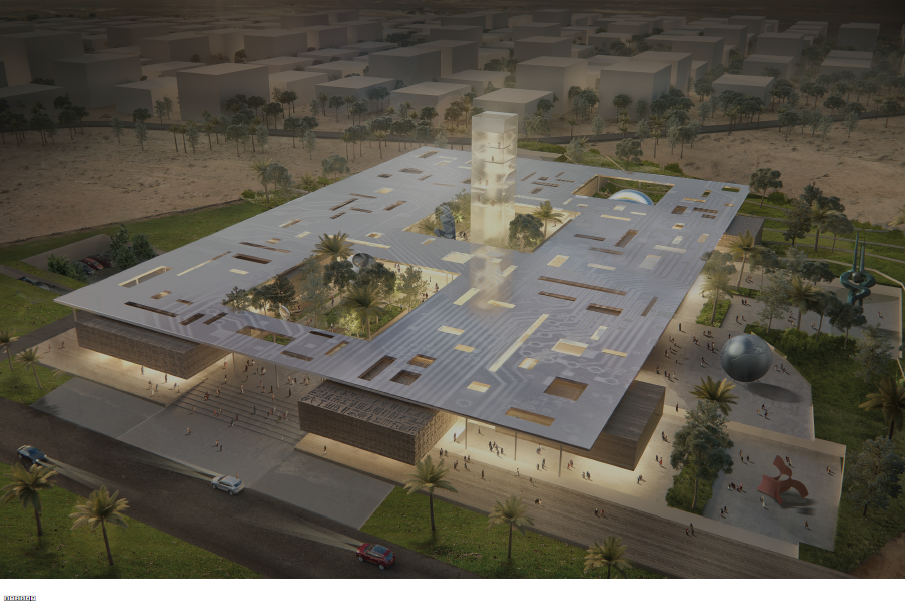 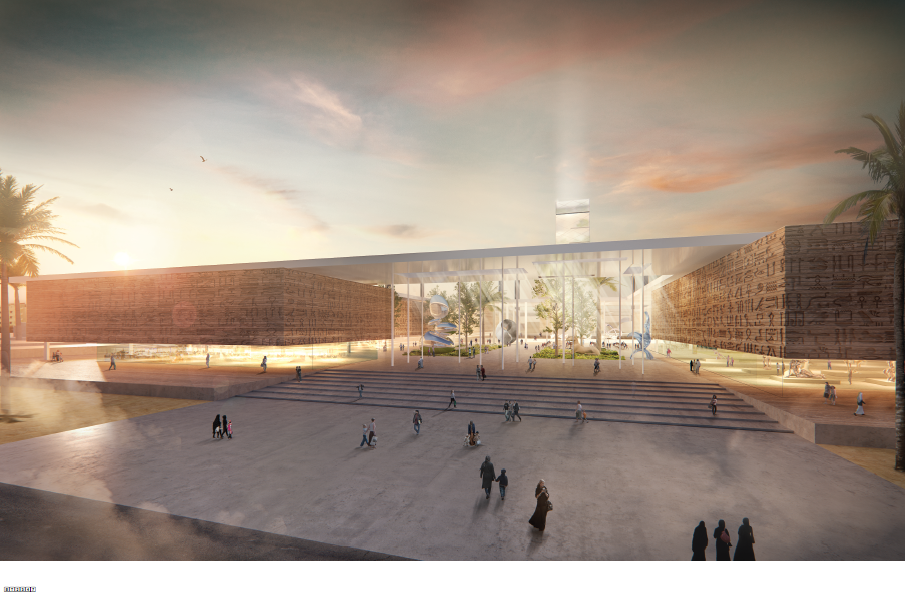 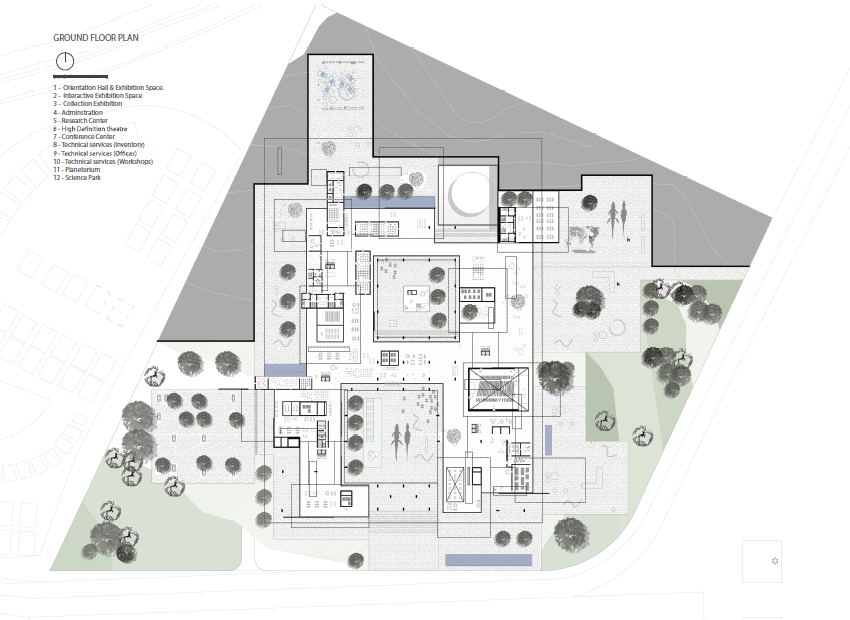 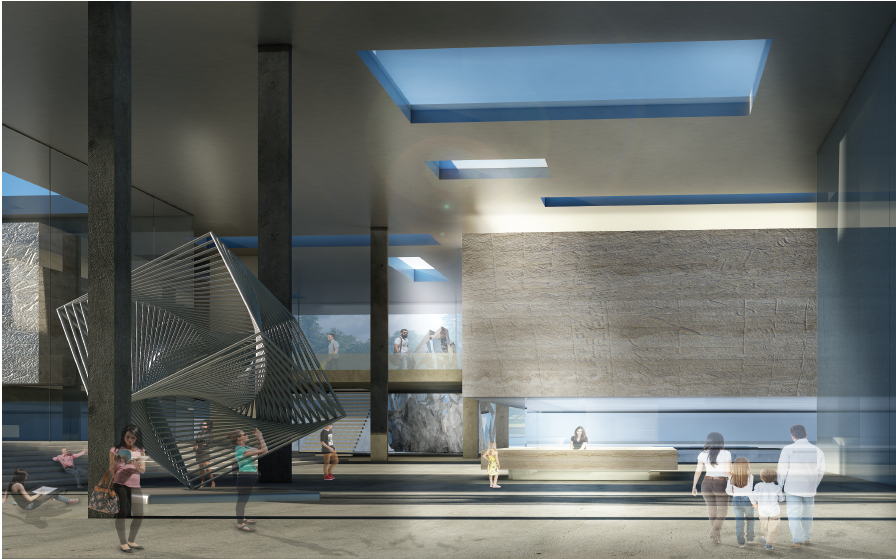 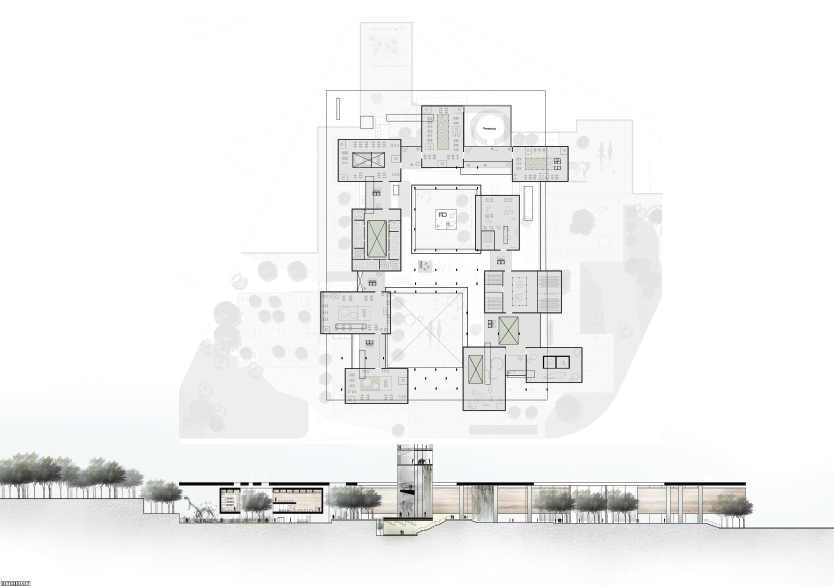 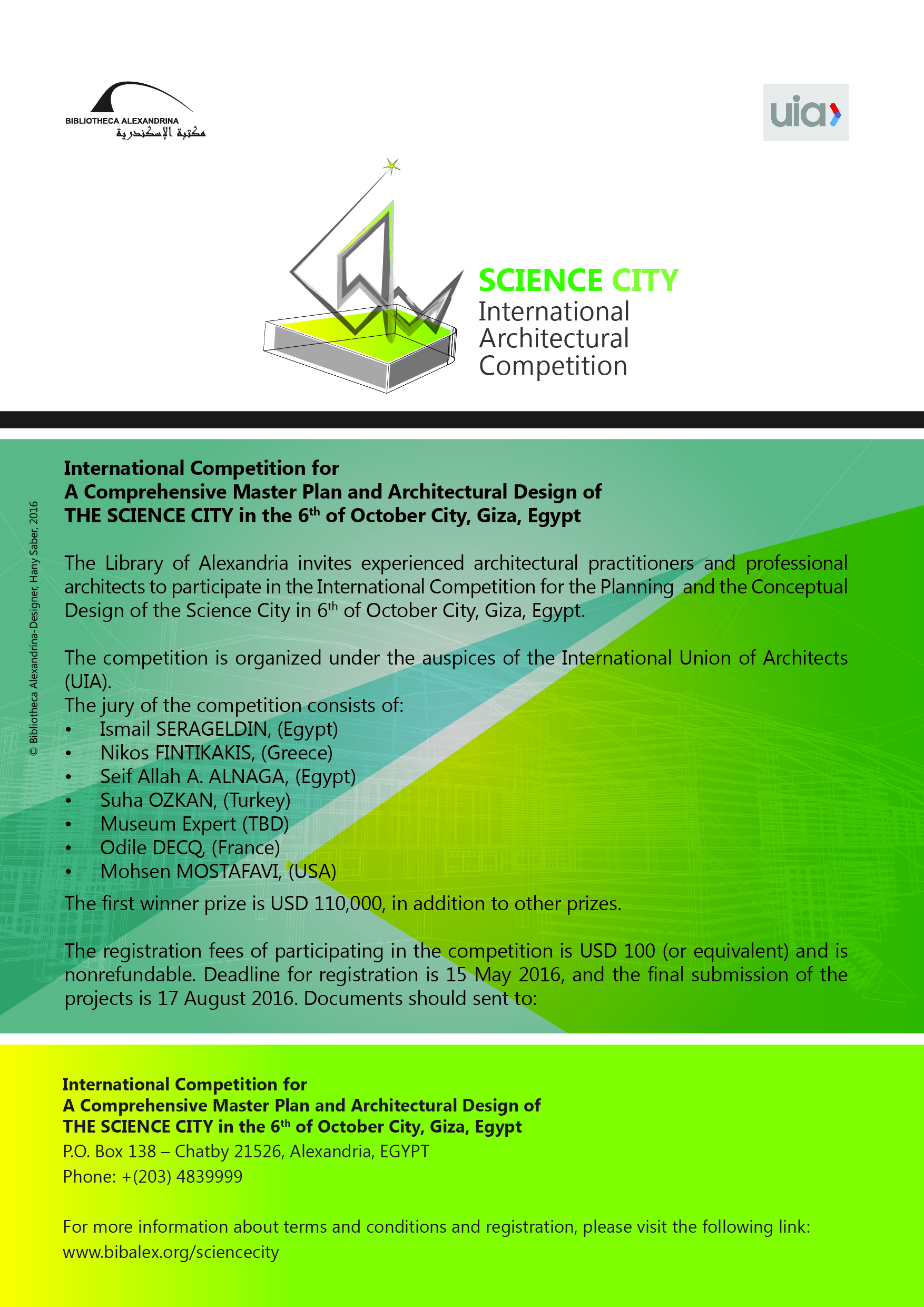 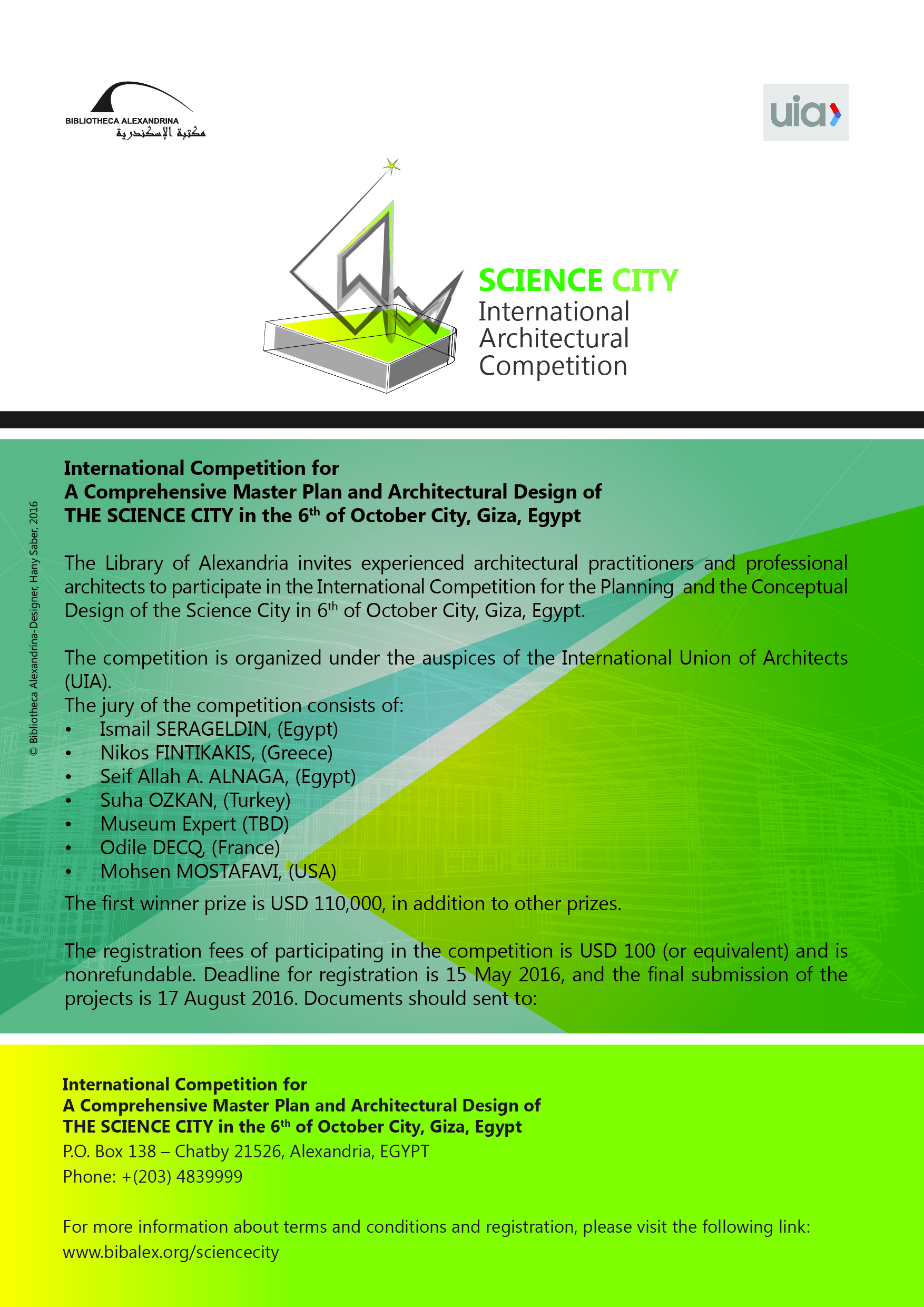 The Library of Alexandria
29 August 2016